GU CONNECT  MICRO LearningThe use of PARP inhibitors in prostate cancer treatment and the rationale behind combination treatmentmodule twoUPDATED DECEMBER 2023
mCRPC, metastatic castration-resistant prostate cancer; PARP, poly-ADP ribose polymerase
1
module twoevolving landscape of parpi in mcrpc: combination with anti-androgens
2
This module has been developed by two international experts
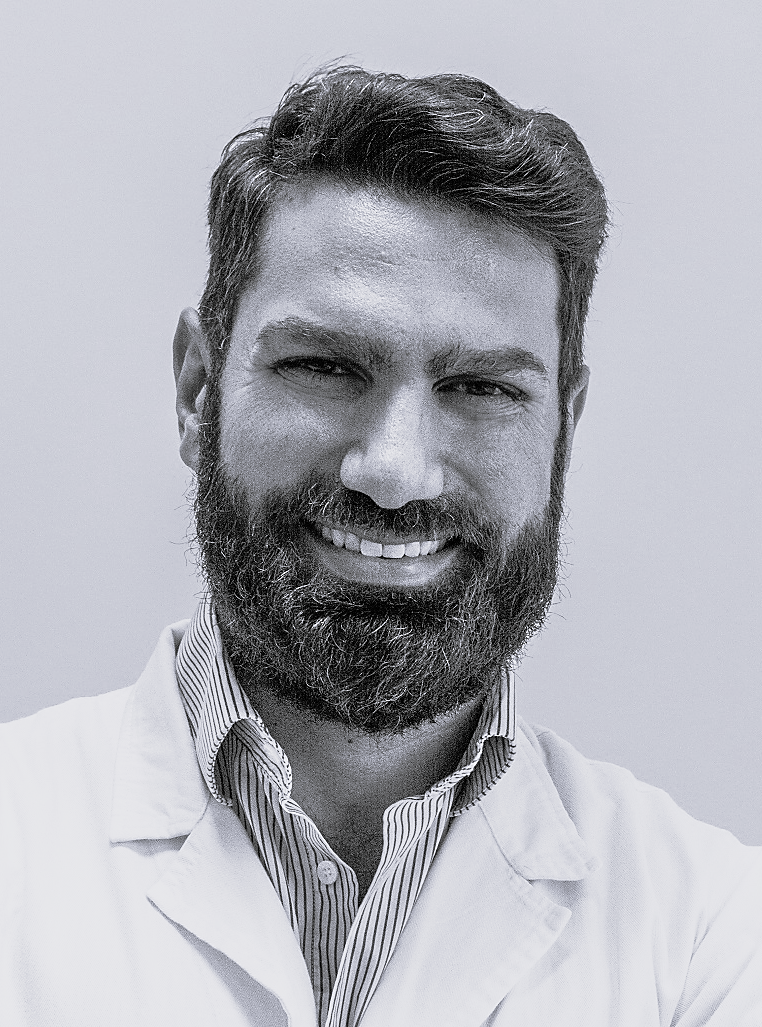 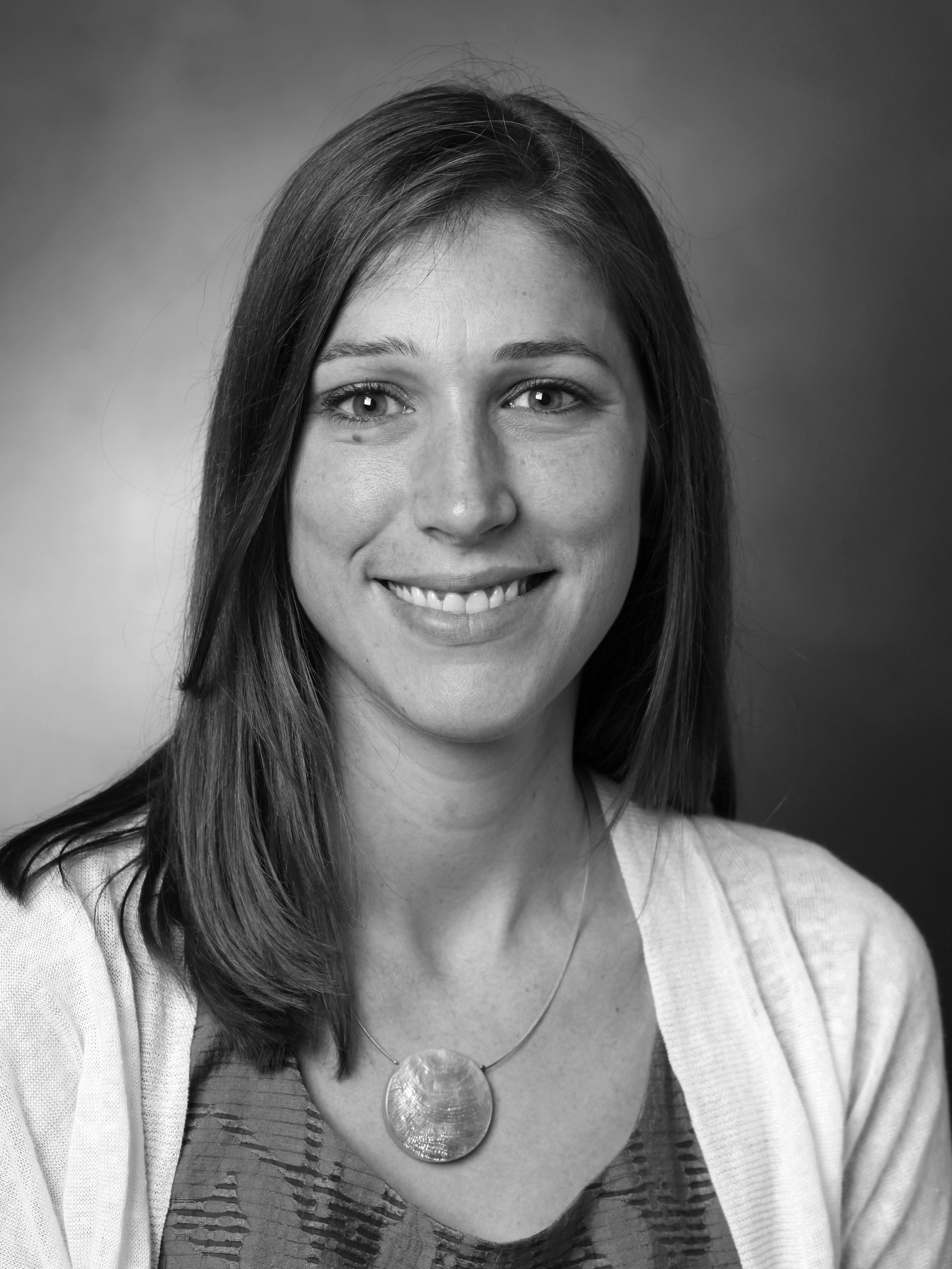 Assoc. Prof. Alicia Morgans
 GU Medical Oncologist, Dana-Farber Cancer Institute, Boston, USA
Dr Pasquale Rescigno
Clinical Senior Lecturer, 
Translational and Clinical Research Institute, Faculty of Medical Sciences, Newcastle University, UK
3
Disclaimer and disclosures
Please note: The views expressed within this presentation are the personal opinions of the authors. They do not necessarily represent the views of the authors academic institutions, or the rest of the GU CONNECT group.
This content is supported by an Independent Educational Grant from AstraZeneca.
The experts have received financial support/sponsorship for research support, consultation, or speaker fees from the following companies: 
Dr. Alicia Morgans: Astellas, AstraZeneca, AAA, Bayer, Exelixis, Janssen, Lantheus, Myovant, Novartis, Pfizer, Telix, Sanofi
Dr. Pasquale Rescigno: AZ, Janssen, MSD Italy, BMS and Gilead
4
Educational objectives
Understand the data of combination studies with PARP inhibitors
Recognise the rationale and mechanism of action of the combination of PARPi and anti-androgen therapies
Consider implementation of combination treatment in clinical practice
PARP, poly-ADP ribose polymerase
5
Clinical takeaways
PARP inhibitors are effective drugs as monotherapy in mCRPC patients with HRR alterations
Genetic testing is important to help with treatment decision making and for understanding inherited risk
BRCA mutations are associated with poor outcomes in mCRPC patients
Patients with tumours harbouring BRCA1/BRCA2 alteration appear to derive the greatest clinical benefit from PARPi, but patients with other HRR alterations also derive benefit
PARP inhibitors combined with novel hormonal agents are effective as a first line treatment option for mCRPC patients with a HRR mutation. Certain combinations such as olaparib plus abiraterone and talazoparib plus enzalutamide have also shown benefit in patients regardless of their HRR status
6
rationale for combination of PARPi with nht
NHT, novel hormonal therapy; PARPi, poly (ADP-ribose) polymerase inhibitor
7
Metastatic prostate cancer is biologically heterogeneous
Approximately 25% of patients with mCRPC have alterations associated with DNA repair pathwaysa,2
Multiple pathways have been identified with genomic alterations in association with advanced prostate cancer1
PTEN/PI3K/AKT
Cell cycle
Epigenetic
DNA repair
WNT
MAP kinase
AR
ETS
TP53
PTEN
RB1
PIK3CA
KMT2C
FOXA1
KMT2D
BRCA2
APC
CDK12
ATM
SPOP
CDKN1B
CTNNB1
ZBTB16
RNF43
CDKN2A
PIK3R1
KMT2A
KDM6A
PIK3CB
FANCA
BRAF
BRCA1
AKT1
KRAS
HRAS
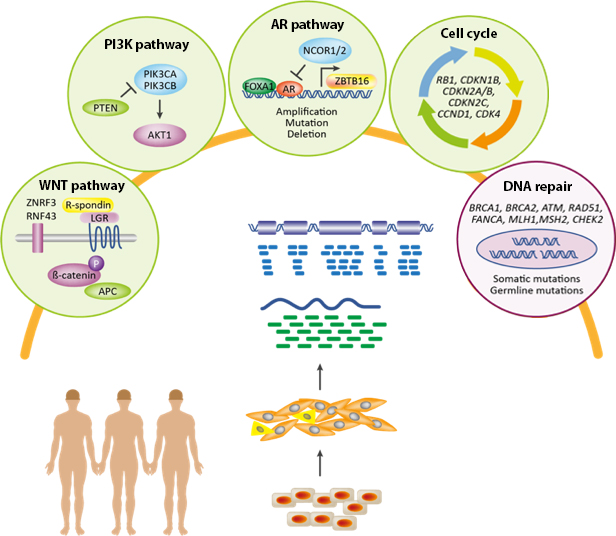 0
10
20
30
40
50
60
Alteration frequency
Homologous recombination repair (HRR) is a key mechanism for DNA repair3,4
Tumour/germlineexomes
~23% of of mCRPC harbour
DNA repair aberrations1
Mutation
Deep deletion
Amplification
Fusion
a A multi-institutional study profiling 444 tumours from 429 mCRPC patients
AR, androgen receptor; ATM, ataxia telangiectasia mutated; BRCA1/2, breast cancer gene 1/2; mCRPC, metastatic castration-resistant prostate cancer; PI3K, phosphoinositide 3-kinase; WNT, wingless integration
1. Robinson D, et al. Cell. 2015;161:1215-28; 2. Abida W, et al. Proc Natl Acad Sci U S A. 2019;116:11428-36; 3. Lord CJ and Ashworth A. Nature. 2012;481:287-93; 4. O’Connor MJ. Mol Cell. 2015;60:547-60
8
Rationale for combining PARP inhibitors and NHAs
Interaction between PARP signalling and AR signalling pathways may explain the combined effect of agents observed in preclinical models
PARP inhibitor + NHA1-3
NHA-induced HRR deficiency increasing susceptibility to PARP inhibition2,3
PARP involved in AR-dependent transcription; PARP inhibition may increase activity of NHAs1
Combined effect
Antitumour activity in HRR mutation and non HRR mutation prostate cancer1-3
AR, androgen receptor; HRR, homologous recombination repair; NHA, novel hormonal agent; PARP, poly-ADP ribose polymerase
1. Schiewer MJ, et al. Cancer Discov. 2012;2:1134-49; 2. Polkinghorn WR, et al. Cancer Discov. 2013;3:1245-53; 3. Asim M, et al. Nat Commun. 2017;8:374;
Adapted from Saad F, et al. J Clin Oncol. 2022;40 Suppl: Abstract 11 (ASCO GU 2022 oral presentation)
a9
Study 8: A phase II study of Olaparib and abiraterone
Patients: mCRPC with progression on docetaxel, unselected by HRRm status
Randomised 1:1 to full dose of olaparib  + abiraterone vs placebo + abiraterone†
Statistically significant improvement in rPFS with olaparib + abiraterone, irrespective of HRRm status
Investigator-assessed rpfs
rPFS BY HRRm SUBGROUP*
1.0
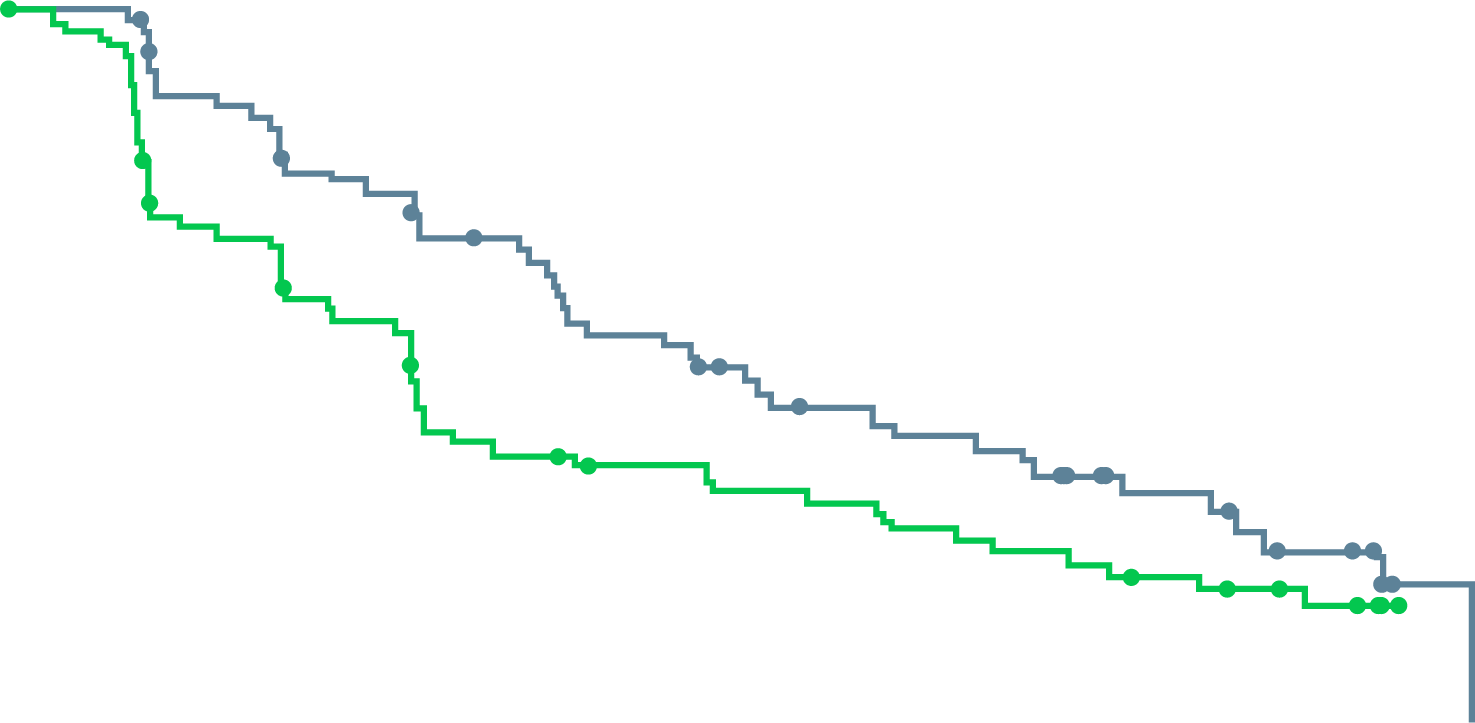 0.62
HRRm
N=23 (16%)
0.8
0.6
8.2
13.8
HRRm partiallycharacterised
N=46 (32%)
0.95
Proportion of patients event-free
0.4
0.54
Non-HRRm
N=73 (51%)
0.2
∆=5.6
0.0
0
3
6
9
12
15
18
21
24
27
30
0.25
0.50
1.00
2.00
* Dashed line and shaded area show HR and 95% CI, respectively, for the intent to treat population; † Olaparib 300 mg bd, abiraterone 1000 mg od and all patients also received prednisone/prednisolone 5 mg bd
Time from randomisation (months)
HRR (95% CI)
Abi, abiraterone; bd, twice daily; CI, confidence interval; HR, hazard ratio; HRRm, homologous recombination repair mutation; mCRPC, metastatic castration-resistant prostate cancer; od, once daily; Ola, Olaparib; rPFS, radiographic progression-free survival
Clarke N, et al. Lancet Oncol. 2018;19:975-86; Carr T, et al. Cancers. 2021;13:5830. Adapted from: Saad F, et al. J Clin Oncol. 40, 2022 (suppl 6; abstr 11) (ASCO GU 2022 oral presentation)
10
Key parpi combination trials in 1L mCRPC
Which patient subgroups benefit?
11
PROpel: Study Design
a global, randomised, double-blind phase 3 trial
Primary endpoint:
rPFS by investigator assessment (sensitivity analysis by BICR)
Key secondary endpoint: 
OS (alpha control)
Additional endpoints:
TFST, ORR, PFS2
HRR gene mutationb status (by tissue and ctDNA testing) 
Health-related quality of life
Safety and tolerability
Key eligibility criteria
First-line mCRPC
Docetaxel allowed at mCSPC stage
No prior abiraterone
Other NHAs allowed if stopped ≥12 months prior to enrolment
Ongoing ADT
ECOG PS 0 or 1
Stratification Factors
Site of distant metastases: bone only vs visceral vs other
Prior taxane at mCSPC: yes vs no
Olaparib 300 mg BID +abiraterone 1,000 mg QDa (n=399)
Full dose of abiraterone 
and olaparib used
Randomise 
1:1
Placebo +abiraterone 1,000 mg QDa(n=397)
Full dose of abiraterone 
used
DCO1: 30 July 21
rPFS (primary)
DCO2: 14 March 22
OS (interim)
DCO3: 12 October 22
OS (final pre-planned OS)
NCT03732820
Analysis timeline:
First patient randomized: Nov 2018​; last patient randomised: Mar 2020
Multiple testing procedure is used in this study: 1-sided alpha of 0.025 fully allocated to rPFS; if the rPFS result is statistically significant, OS to be tested in a hierarchical fashion with alpha passed on to OS a abiraterone used in combination with prednisone or prednisolone 5 mg BID; b HRR mutation, including 14-gene panel, using the FoundationOne®CDx test and FoundationOne®Liquid CDx test
ADT, androgen-deprivation therapy; BID, twice daily; ctDNA, circulating tumour DNA; DCO, data cut-off; ECOG PS, Eastern Cooperative Oncology Group performance status; HRR, homologous recombination repair; mCRPC, metastatic castration-resistant prostate cancer; mCSPC, metastatic castration-sensitive prostate cancer; NHA, novel hormonal agent; ORR, objective response rate; OS, overall survival; PFS2, time to second progression; QD, per day; rPFS, radiographic progression-free survival; TFST, time to first subsequent therapy or death
1. Clarke NW, et al. J Clin Oncol. 2019;37 Suppl: TPS340; 2. https://clinicaltrials.gov/ct2/show/NCT03732820; 3. Clarke N, et al. J Clin Oncol 41, 2023 (suppl 6; abstr LBA16) (ASCO GU 2023 oral presentation)
12
PROpel: primary rPFS results (DCO1)1
Abiraterone + Olaparib significantly prolonged rpfs vs abiraterone + placebo in the itt population
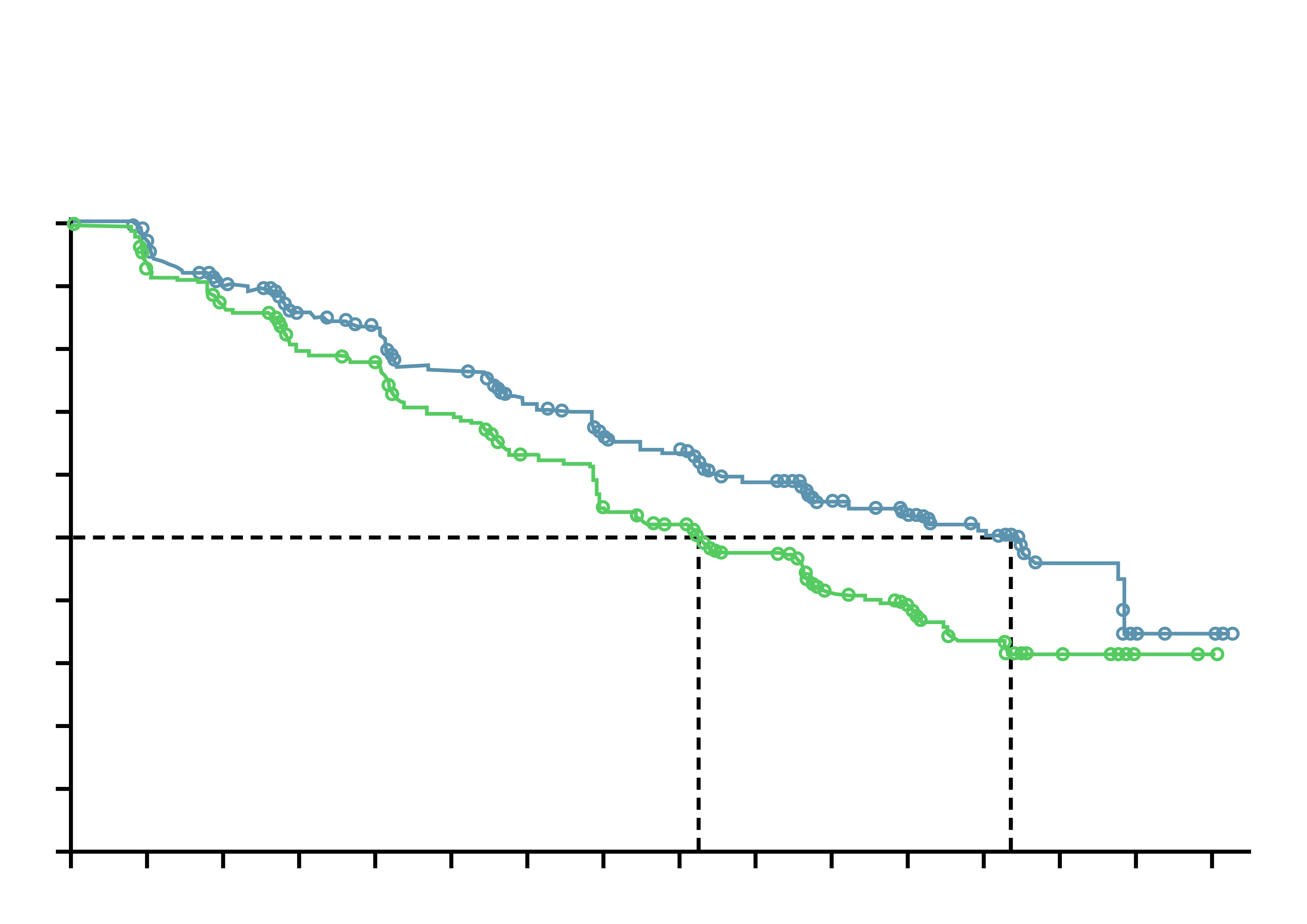 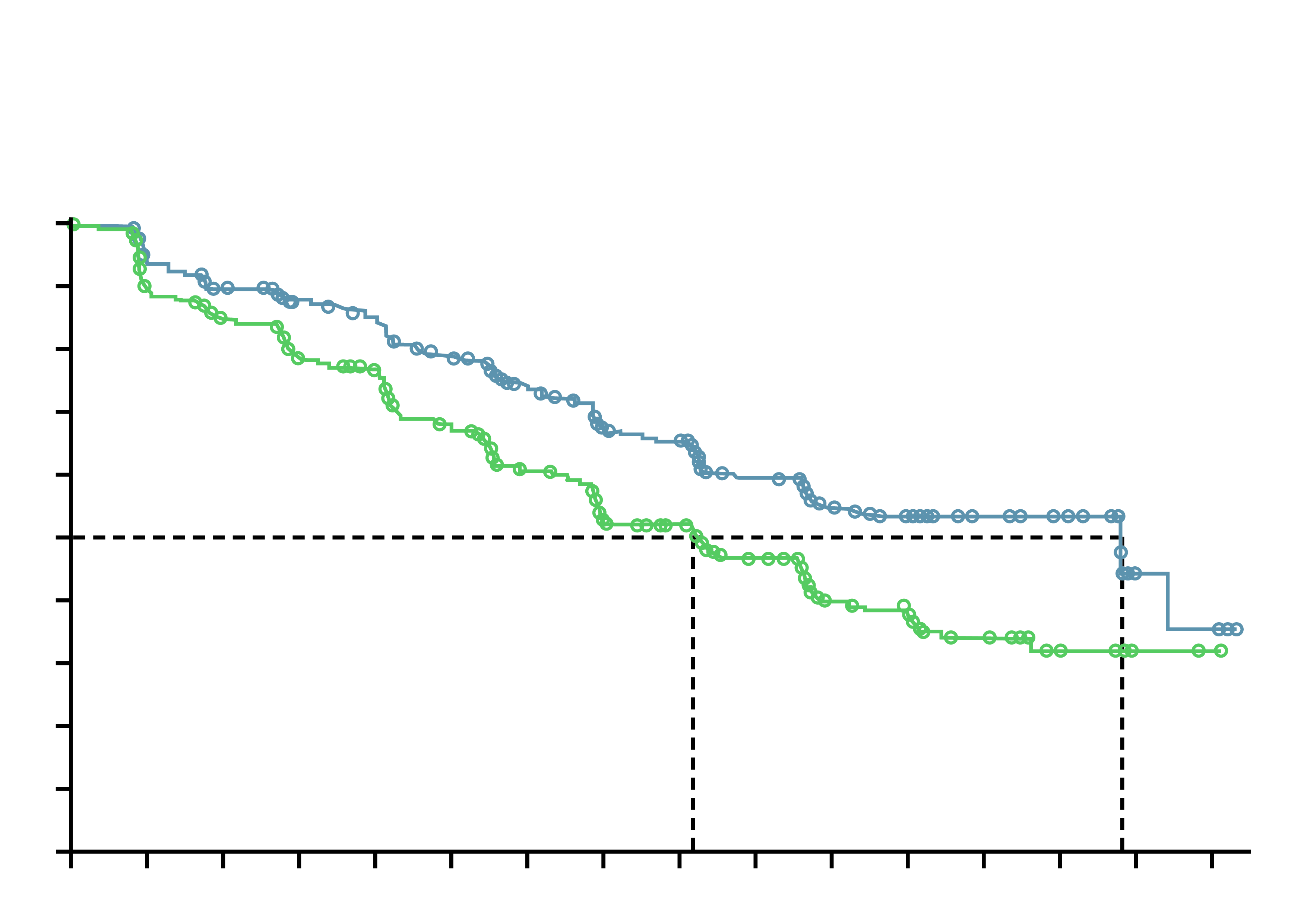 rPFS by investigator assessment (INV)
rPFS by blinded independent central review (BICR)
1.0
1.0
0.9
0.9
0.8
0.8
0.7
0.7
0.6
0.6
0.5
0.5
Probability of rPFS
Probability of rPFS
0.4
0.4
0.3
0.3
0.2
0.2
0.1
0.1
∆=8.2 months
∆=11.2 months
0.0
0.0
0
2
4
6
8
10
12
14
16
18
20
22
24
26
28
30
0
2
4
6
8
10
12
14
16
18
20
22
24
26
28
30
Time from randomisation (months)
Time from randomisation (months)
Number of patients at risk:
Abi + Ola
Abi + placebo
Number of patients at risk:
Abi + Ola
Abi + placebo
399
397
367
359
340
338
313
306
301
297
274
264
251
232
227
198
219
186
167
141
104
87
87
73
57
43
26
17
5
2
4
1
399
397
353
345
332
322
314
294
303
282
275
245
249
209
221
177
215
168
161
126
96
73
80
62
53
38
28
16
5
2
4
1
DCO1: 30 July 2021
Median duration of follow-up for investigator-assessed rPFS for censored patients was 19.3 months in the abiraterone and olaparib arm, and 19.4 months in the abiraterone and placebo arm (19.3 and 19.2 months,respectively, for BICR)
Abi, abiraterone; CI, confidence interval; DCO1, first data cut-off; HR, hazard ratio; ITT, intention-to-treat; Ola, olaparib; rPFS, radiographic progression-free survival
Clarke N, et al. NEJM Evidence 2022;1(9): doi: https://doi.org/10.1056/EVIDoa2200043; Clarke N, et al. J Clin Oncol 41, 2023 (suppl 6; abstr LBA16) (ASCO GU 2023 oral presentation)
13
PROpel: rPFS for HRRm and non-HRRm subgroups
A benefit was observed with abiraterone + olaparib across HRRm and non-HRRm subgroups (DCO1)
HRRm subgroup (investigator assessment)
Non-HRRm subgroup (investigator assessment)
1.0
1.0
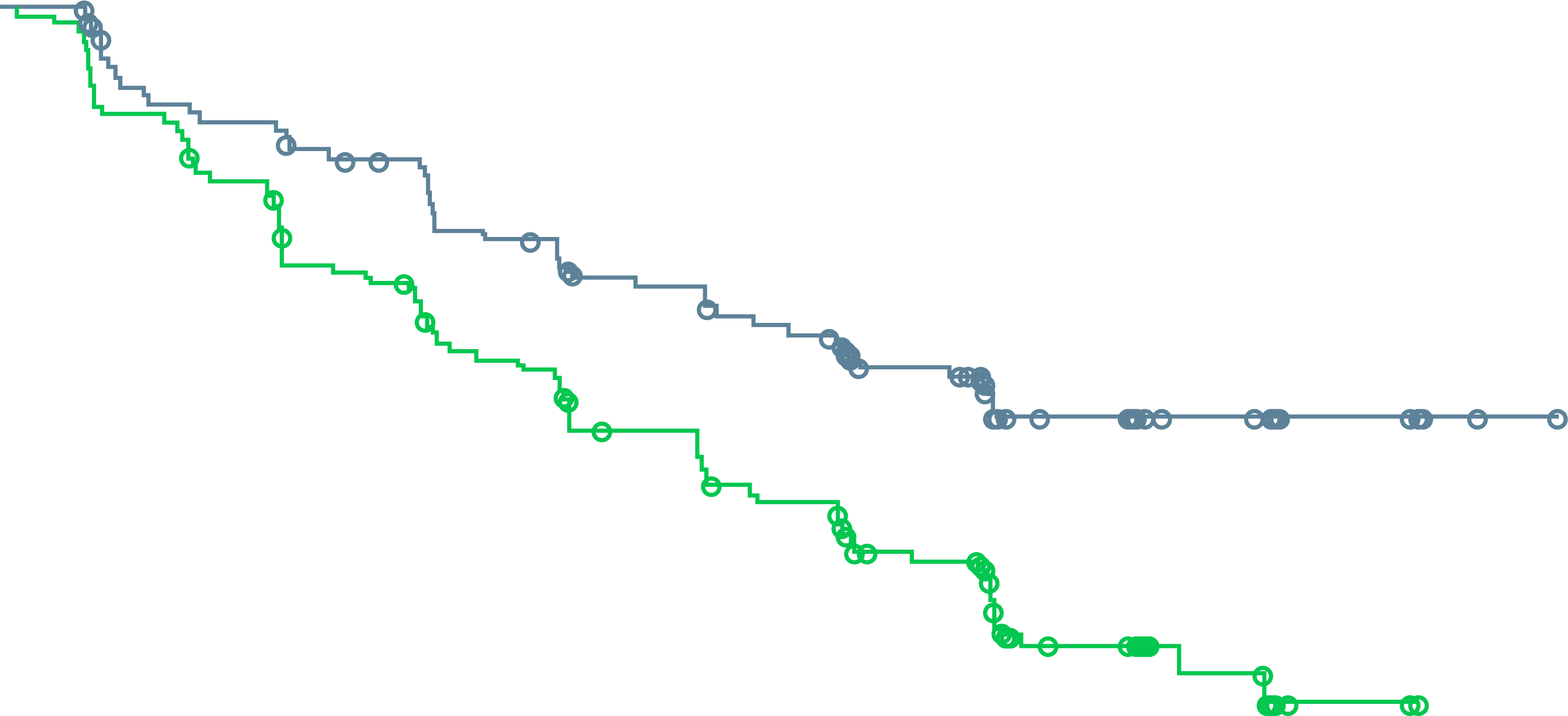 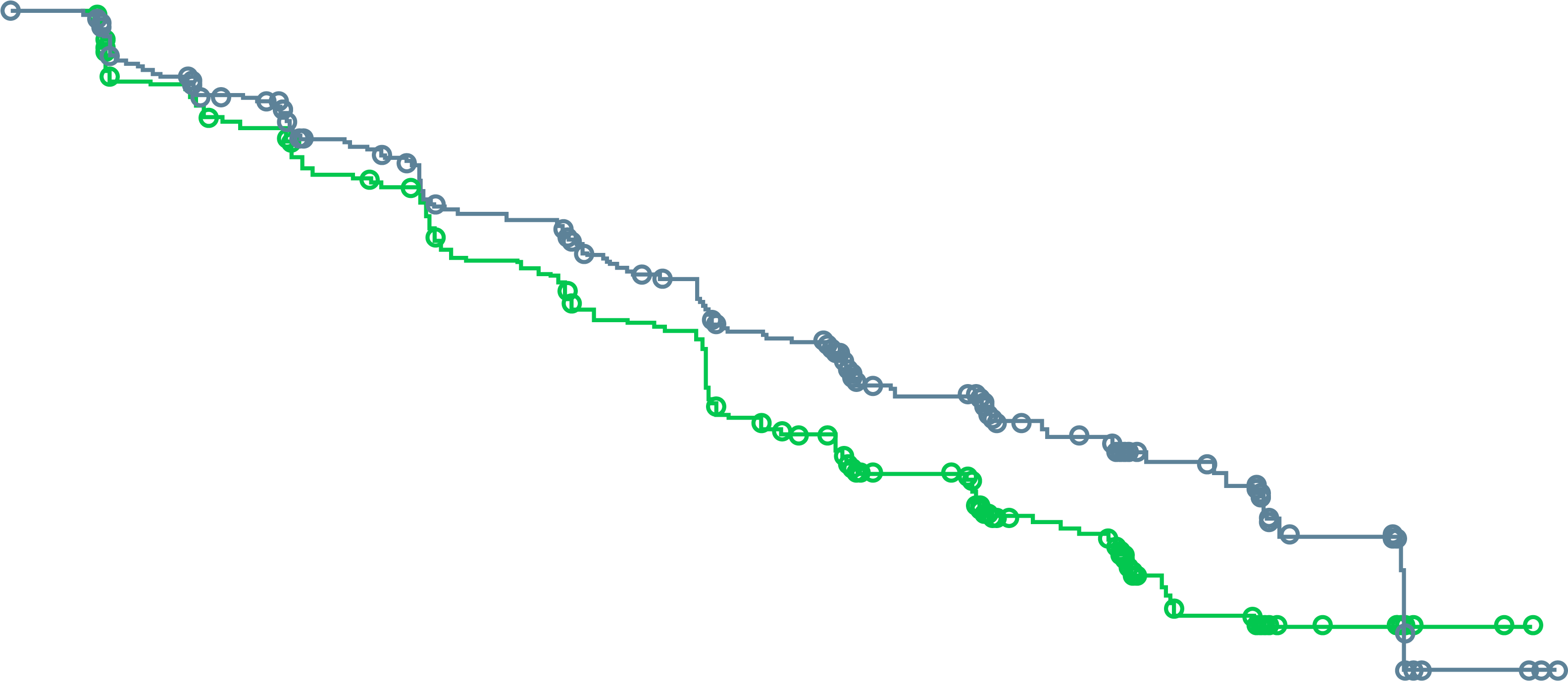 0.9
0.9
0.8
0.8
0.7
0.7
0.6
0.6
Probability of rPFS
0.5
0.5
0.4
0.4
0.3
0.3
0.2
0.2
0.1
0.1
0.0
0.0
0
2
4
6
8
10
12
14
16
18
20
22
24
26
28
30
0
2
4
6
8
10
12
14
16
18
20
22
24
26
28
30
Time from randomisation (months)
Time from randomisation (months)
Number of patients at risk:
Abiraterone + olaparib
Abiraterone + placebo
111
115
103
103
94
94
90
81
87
78
78
68
72
58
66
51
64
49
52
39
34
22
28
20
14
11
8
2
2
0
1
0
279
273
255
248
238
236
216
218
207
212
190
190
175
169
157
143
151
133
112
100
69
64
59
52
43
31
18
15
3
2
3
1
Sensitivity analysis by blinded independent central review:  Median 27.6 vs 19.1 months; 
HR 0.72, 95% CI 0.56-0.93
Sensitivity analysis by blinded independent central review:  Median 28.8 vs 13.8 months; 
HR 0.45, 95% CI 0.31-0.65
Patient enrolment was not based on HRRm status; however, HRRm testing was prespecified. HRR status was determined after randomisation and before primary analysis using results from tumour tissue and plasma ctDNA HRRm tests. A total of 18 patients did not have a valid HRR testing result from either a tumour tissue or ctDNA test and were excluded from the subgroup analysis. This subgroup analysis is post-hoc exploratory analysis. A circle indicates a censored observation CI, confidence interval; ctDNA, circulating tumour DNA; DCO1, first data cut-off; HR, hazard ratio; HRRm, homologous recombination repair mutation; NR, not reached; rPFS, radiographic progression-free survival
Saad F, et al. Annals of Oncology 2022; 33 (suppl_7): S616-S652 (ESMO 2022 oral presentation)
14
PROpel: rPFS for BRCAm and non-BRCAm subgroups
A benefit was observed with abiraterone + olaparib across BRCAm, non-BRCAm, BRCA2 and non-BRCA2 subgroups (DCO1)a
Non-BRCAm subgroup (investigator assessment)
BRCAm subgroup (investigator assessment)
1.0
1.0
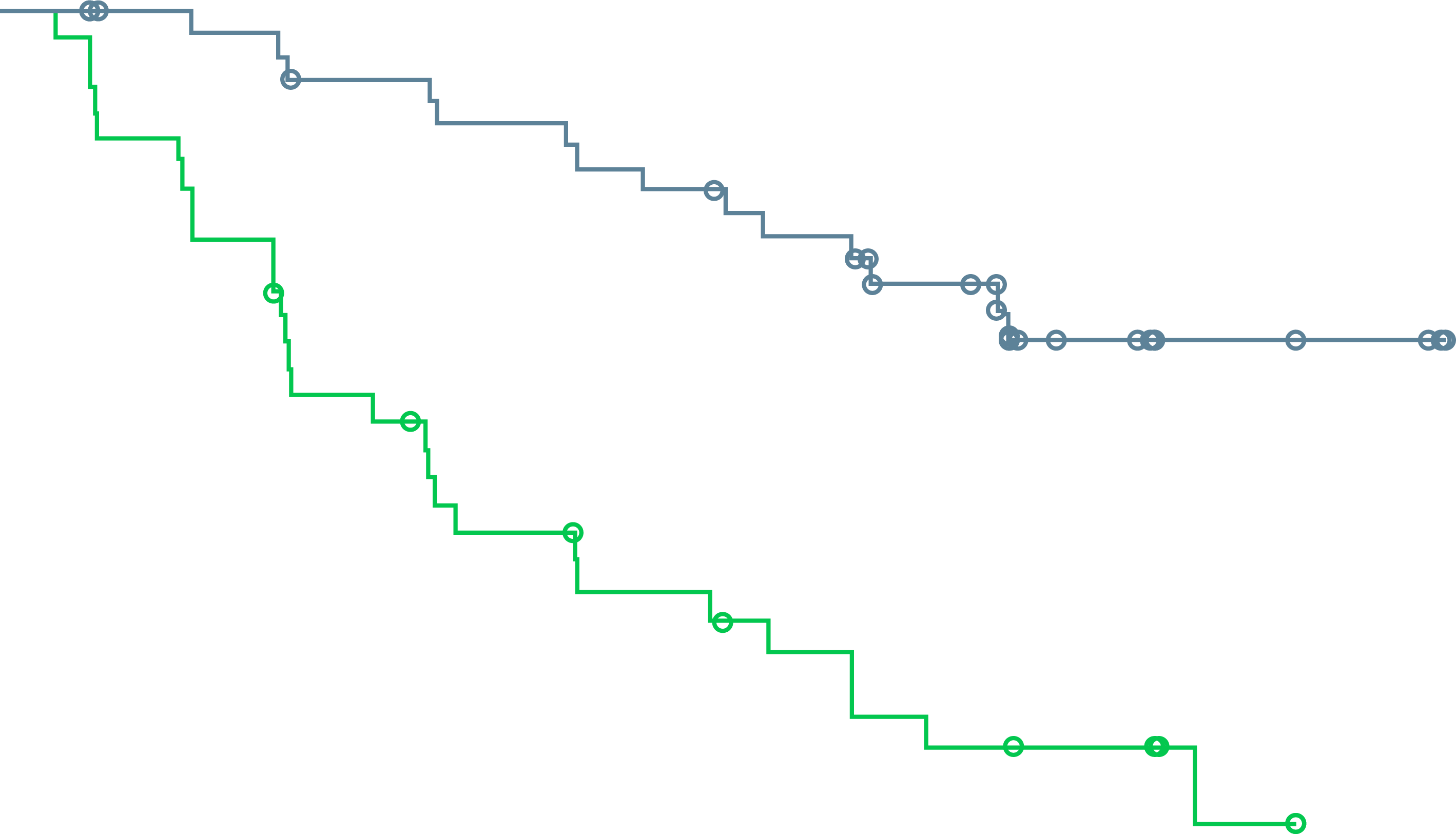 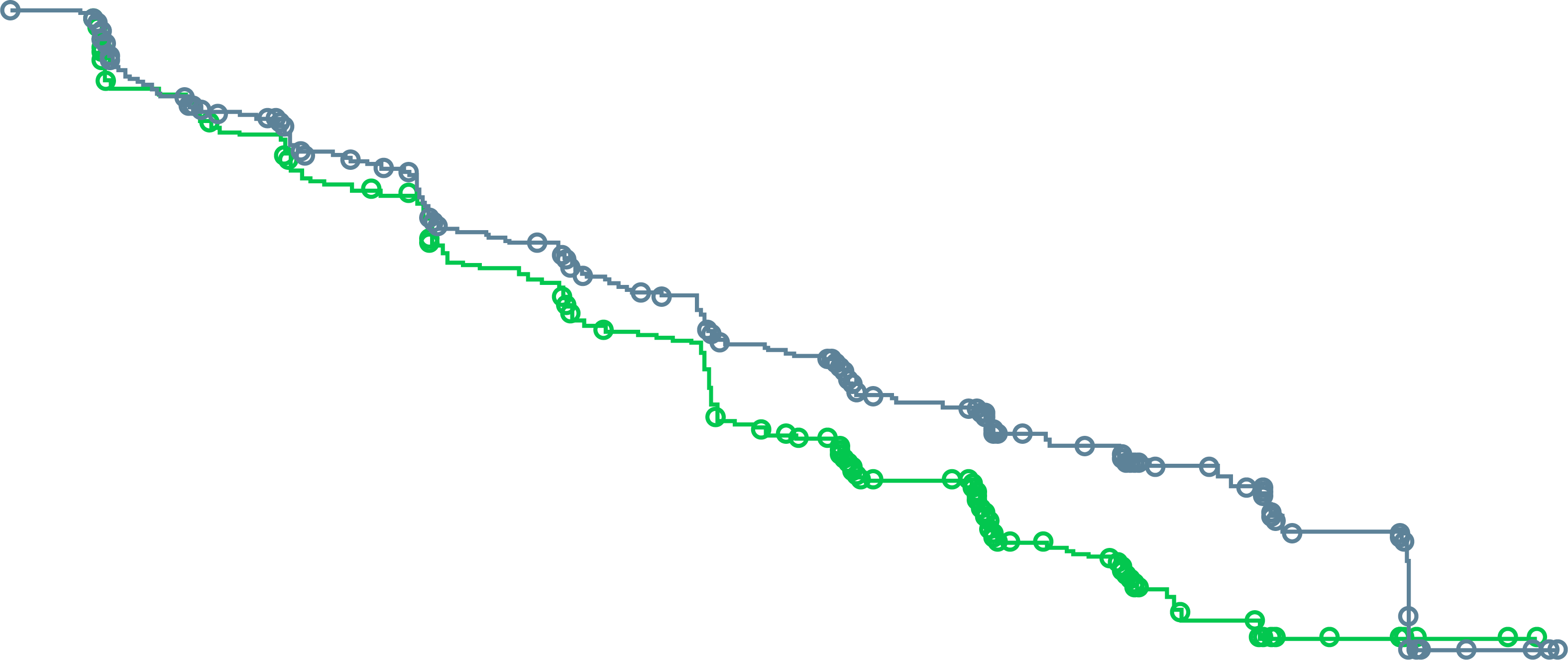 0.9
0.9
0.8
0.8
0.7
0.7
0.6
0.6
Probability of rPFS
0.5
0.5
0.4
0.4
0.3
0.3
0.2
0.2
0.1
0.1
0.0
0.0
0
2
4
6
8
10
12
14
16
18
20
22
24
26
28
0
2
4
6
8
10
12
14
16
18
20
22
24
26
28
30
Time from randomisation (months)
Time from randomisation (months)
Number of patients at risk:
Abiraterone + olaparib
Abiraterone + placebo
343
350
314
318
289
301
266
277
254
270
230
242
211
214
190
183
183
172
137
132
87
80
73
66
50
40
21
17
5
2
4
1
47
38
44
33
43
29
40
22
40
20
38
16
36
13
33
11
32
10
27
7
16
6
14
6
7
2
5
0
0
0
Sensitivity analysis by blinded independent central review:  Median NR vs 8.4 months; 
HR 0.18, 95% CI 0.09-0.34
Sensitivity analysis by blinded independent central review:  Median 27.6 vs 16.6 months; 
HR 0.72, 95% CI 0.58-0.90
a BRCA2m: HR 0.25, 95% CI 0.12-0.48. Non-BRCA2m: HR 0.74, 95% CI 0.60-0.92. Patient enrolment was not based on HRRm status; however, the HRRm and BRCAm status of patients in PROpel was determined after randomisation and before primary analysis using aggregated results from tumour tissue and plasma ctDNA HRRm tests. This subgroup analysis is post-hoc exploratory analysis. A circle indicates a censored observation
BRCA2, breast cancer gene 2; BRCAm, breast cancer gene mutation; CI, confidence interval; ctDNA, circulating tumour DNA; DCO1, first data cut-off; HR, hazard ratio; HRRm, homologous recombination repair mutation; NR, not reached; rPFS, radiographic progression-free survival
Saad F, et al. Annals of Oncology 2022; 33 (suppl_7): S616-S652 (ESMO 2022 oral presentation)
15
PROpel: subgroup analysis of rPFS
An rPFS benefit was observed across all patient subgroups, including patients with and without HRRm (DCO1)
0.1
1
10
Abiraterone + olaparib better
Abiraterone + placebo better
16
a The HRRm and BRCAm status of patients in PROpel was determined after randomisation and before primary analysis using aggregated results from tumour tissue and/or plasma ctDNA HRRm tests. Aggregate HRRm and BRCAm subgroup analyses are post-hoc exploratory analyses. Results shown are by investigator assessment
BRCAm, breast cancer gene mutation; CI, confidence interval; ctDNA, circulating tumour DNA; DCO1, first data cut-off; HR, hazard ratio; HRRm, homologous recombination repair mutation; mHSPC, metastatic hormone-sensitive prostate cancer; NR, not reached; rPFS, radiographic progression-free survival
Saad F, et al. Ann Oncol. 2022;33 (suppl_7): S616-S652 (ESMO 2022 oral presentation); Clarke N, et al. NEJM Evidence 2022;1(9): doi: https://doi.org/10.1056/EVIDoa2200043
Number of patients at risk:
Abiraterone + olaparib
Abiraterone + placebo
PROpel: OS at final analysis (DCO3)
In the ITT population, median OS was >7 months longer in the abiraterone + olaparib arm
1.0
0.9
Probability of OS
0.8
0.7
0.6
0.5
0.4
0.3
0.2
∆ 7.4 
months
0.1
0.0
0
2
4
6
8
10
12
14
16
18
20
22
24
26
28
30
32
34
36
38
40
42
44
46
48
Time from randomisation (months)
399
397
399
395
391
388
385
383
374
376
364
370
349
355
334
337
318
316
312
305
298
301
283
282
273
254
258
241
253
225
246
213
226
201
192
157
135
119
96
84
63
53
29
25
10
7
2
0
0
0
DCO3: 12 October 2022.
Median (range) duration of follow-up for censored patients at DCO3 was 36.6 months (8.3–47.0) in the abiraterone + olaparib arm and 36.5 months (2.9–45.3) in the abiraterone + placebo arm.
CI, confidence interval; DCO3, third data cut-off; HR, hazard ratio; ITT, intention-to-treat; OS, overall survival
Clarke N, et al. J Clin Oncol 41, 2023 (suppl 6; abstr LBA16) (ASCO GU 2023 oral presentation); Saad F, et al. Lancet Oncology 2023;24: 1094-1108
17
PROpel: OS in subgroups (DCO3)
Results across subgroups were generally consistent with the ITT population
DCO3: 12 October 2022.
a HRRm and BRCAm status was determined after randomisation and before primary analysis using aggregated results from tumour tissue and plasma ctDNA tests. Aggregate subgroup analyses are post hoc and exploratory.
0.1
1
10
Abiraterone + olaparib better
Abiraterone + placebo better
BRCAm, breast cancer gene mutation; CI, confidence interval; ctDNA, circulating tumour DNA; DCO3, third data cut-off; HR, hazard ratio; HRRm, homologous recombination repair mutation; ITT, intention-to-treat; mHSPC, metastatic hormone sensitive prostate cancer; NR, not reached; OS, overall survival
Clarke N, et al. J Clin Oncol 41, 2023 (suppl 6; abstr LBA16) (ASCO GU 2023 oral presentation); Saad F, et al. Lancet Oncology 2023;24: 1094-1108
18
PROpel: most common AEs (>10% patients; DCO3)
Consistent with the known safety profiles of abiraterone and olaparib
Abiraterone + olaparib (N=398)
Abiraterone + placebo (N=396)
*
Professor Noel Clarke
Grade ≥3
0.3
All grade
3.8
Grade ≥3
0.5
All grade
2.5
Proportion of patients (%)
Pulmonary embolism (7.3% vs 2.3%) and cardiac failure events (1.8% vs 1.8%) were similar to earlier data cut-offs
DCO3: 12 October 2022. Safety was assessed through the reporting of AEs according to NCI CTCAE v4.03 and laboratory assessments. *Grouped term anaemia category includes anaemia, decreased haemoglobin level, decreased red-cell count, decreased haematocrit level, erythropenia, macrocytic anaemia, normochromic anaemia, normochromic normocytic anaemia and normocytic anaemia.
AEs, adverse events; DCO3, third data cut-off
Clarke N, et al. J Clin Oncol 41, 2023 (suppl 6; abstr LBA16) (ASCO GU 2023 oral presentation); Saad F, et al. Lancet Oncology 2023;24: 1094-1108
19
PROpel: FACT-P quality of life over time
Quality of life comparable between treatment arms
Least-squares mean change from baselinein FACT-P total score*
20
Combination of olaparib and abiraterone was associated with similar in quality of life to single agent abiraterone and a majority of patients continued therapy
15
Olaparib + abiraterone (N=399)
Placebo + abiraterone (N=397)
10
5
Least-squares mean change frombaseline in FACT-P total score*
0
-5
-10
-15
-20
5
9
13
17
21
25
29
33
37
41
45
49
53
61
69
77
85
93
101
109
117
Analysis visit (weeks)
* Plot includes 95% confidence limits. FACT-P total score change from baseline values can be a minimum of -156 and a maximum of 156. A clinically meaningful change in FACT-P total score is 10.
FACT-P, Functional Assessment of Cancer Therapy-Prostate
Saad F, et al. J Clin Oncol. 2022;40 (suppl 6; abstr 11) (ASCO GU 2022 oral presentation)
20
[Speaker Notes: Health-related quality of life, as determined by the FACT-P assessment, was not affected by the combination therapy.]
MAGNITUDE: Randomised, Double-Blind, Placebo-Controlled Study
biomarker cohorts selected prior to randomisation designed to test HRR BM+ and HRR BM–
Study start: February 2019
Prescreening for 
BM statusa
Allocation
 to cohort
1:1 
randomisation
Primary endpoint
rPFS by central review
Niraparib 200 mgb + abiraterone 1000 mgc
Patient eligibility
First-line mCRPC
≤4 months prior AAP allowed for mCRPC
ECOG PS 0 or 1
BPI-SF worst pain score ≤3

Stratifications
Prior taxane-based chemotherapy for mCSPC
Prior AR inhibitor for nmCRPC or mCSPC
Prior AAP for first-line mCRPC
BRCA1/2 vs other HRR alterations (HRR BM+ cohort)
HRR BM+
Planned N=400
Secondary endpoints
Time to cytotoxic chemotherapy
Time to symptomatic progression
OS
HRR BM+ panel: 
ATM 
BRCA1
BRCA2 BRIP1 CDK12 CHEK2 FANCA HDAC2 PALB2
Placebo + abiraterone 1000 mgc
Other prespecified endpoints
Time to PSA progression
ORR
PFS2
Time to pain progression
Patient-reported outcomes
Niraparib 200 mgb + abiraterone 1000 mgc
HRR BM– 
Planned N=600
Placebo + abiraterone 1000 mgc
Note: Patients could request to be unblinded by the study steering committee and go on to subsequent therapy of the investigator's choice
Clinical data cut-off was October 8, 2021 for the final rPFS analysis.
a	Tissue and plasma assays: FoundationOne tissue test (FoundationOne®CDx), Resolution Bioscience liquid test (ctDNA), AmoyDx blood and tissue assays, Invitae germline testing (blood/saliva), 	local lab biomarker test results demonstrating a pathogenic germline or somatic alteration listed in the study biomarker gene panel
b Dose of niraparib used was lower than the usual monotherapy dose as a result of data obtained from the BEDIVERE trial
c Abiraterone given in combination with prednisone or prednisolone 5 mg BID
AAP, abiraterone acetate and prednisone/prednisolone; AR, androgen receptor; BM, biomarker; BPI-SF, Brief Pain Inventory–Short Form; ctDNA, circulating tumour DNA; ECOG PS, Eastern Cooperative Oncology Group performance status; HRR, homologous recombination repair; L1, first line; mCRPC, metastatic castration-resistant prostate cancer; mCSPC, metastatic castration-sensitive prostate cancer; nmCRPC, nonmetastatic castration-resistant prostate cancer; ORR, overall response rate; OS, overall survival; PFS, progression-free survival; PFS2, progression-free survival on first subsequent therapy; PSA, prostate-specific antigen; rPFS, radiographic progression-free survival
Chi K, et al. J Clin Oncol. 2022;40 Suppl: Abstract 12 (ASCO GU 2022 oral presentation)
21
MAGNITUDE HRR BM–: Prespecified Early Futility Analysis
No Benefit of NIRA + AAP in HRR BM– Patients
Composite progression endpointa
100
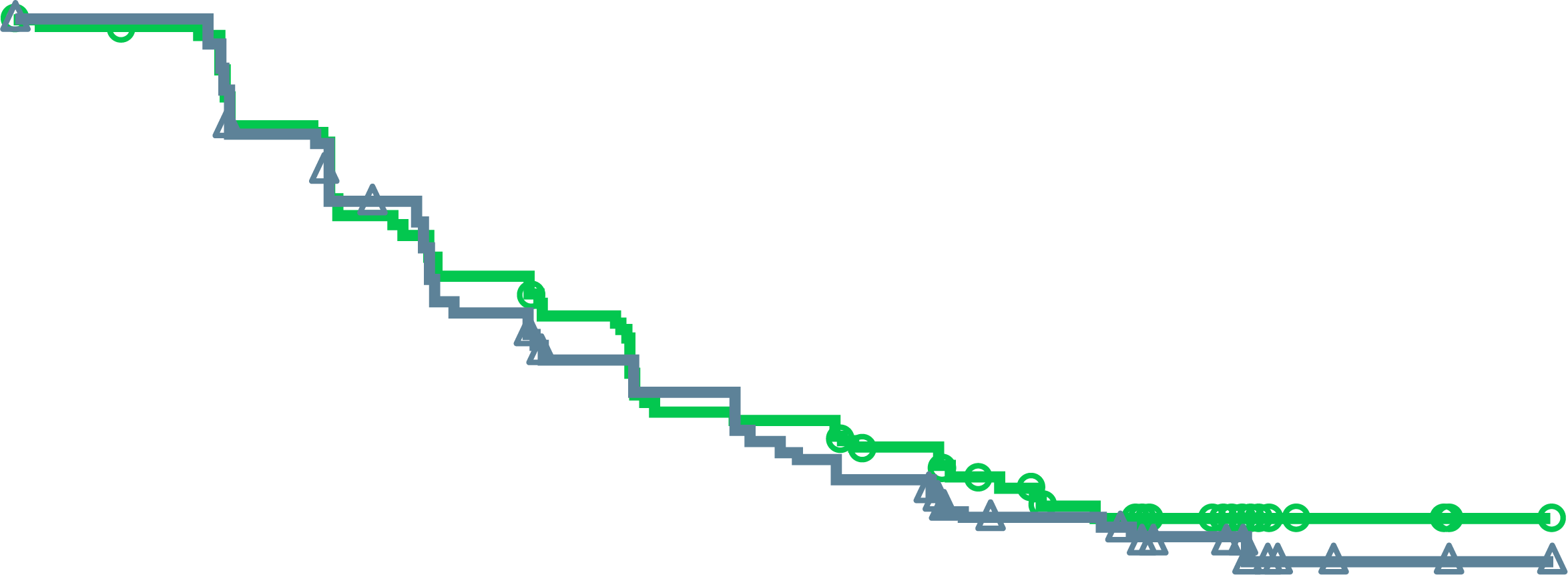 Additional grade 3/4 toxicity was observedusing NIRA + APP vs PBO + AAP
With added toxicity and no added efficacy in patients with HRR BM- mCRPC, the IDMC recommend stopping enrollment in this cohort
80
PBO + AAP
60
Patients without events (%)
40
NIRA + AAP
20
HR = 1.09b (95% CI 0.75-1.59)
0
0
3
6
9
12
15
Time from randomisation (months)
a Composite endpoint: rPFS or PSA progression, whichever occurred first; 
b Breakdown of composite endpoint events: 83 PSA events (HR = 1.03, 95% CI 0.67-1.59); 65 rPFS events (HR = 1.03, 95% CI 0.63-1.67)
AAP, abiraterone acetate + prednisone/prednisolone; AE, adverse event; BM, biomarker; CI, confidence interval; HR, hazard ratio; HRR, homologous recombination repair; IDMC, independent data monitoring committee; mCRPC, metastatic castration-resistant prostate cancer; NIRA, niraparib; PBO, placebo; PSA, prostate antigen, rPFS, radiographic progression free survival
Chi K, et al. J Clin Oncol 2022; 40, (suppl 6; abstr 12); Chi K, et al. Journal of Clinical Oncology 2023; 41: 3339-3351
22
MAGNITUDE: Primary Endpoint rPFS (BICR)
rPFS WAS 2.8 MONTHS GREATER FOR ABIRATERONE + NIRAPARIB VERSUS ABIRATERONE + PLACEBO in HRR BM+ PATIENTS
BRCA1/2-Mutated patients
All HRR BM+ patients
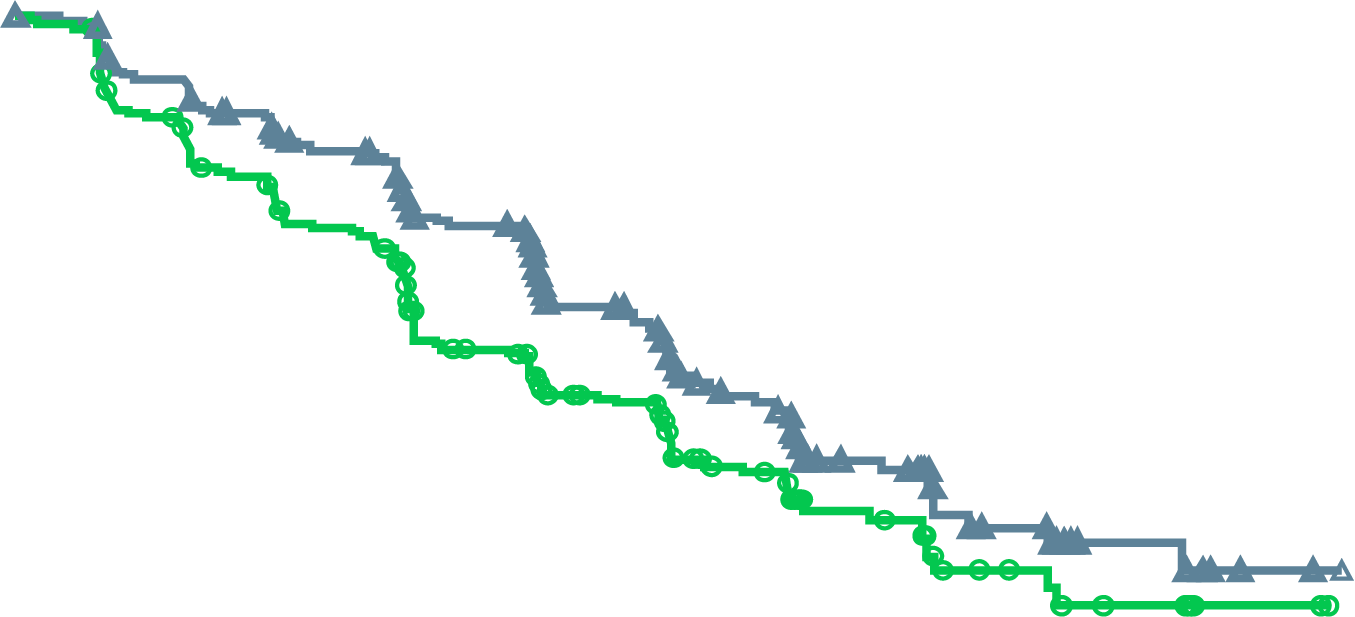 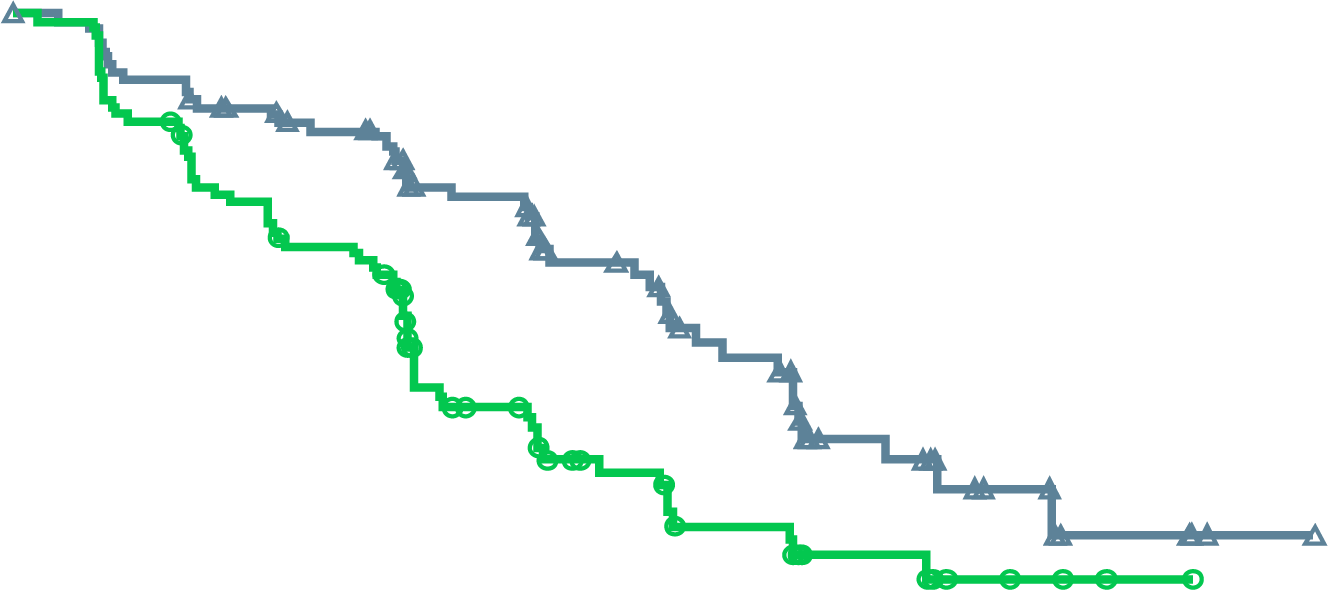 NIRA + AAP: 16.6 mo
NIRA + AAP: 16.5 mo
PBO + AAP: 10.9 mo
PBO + AAP: 13.7 mo
HR: 0.73 (95% CI, 0.56-0.96)
p=0.0217
HR: 0.53 (95% CI, 0.36-0.79)
p=0.0014
Median follow-up 18.6 months
Median follow-up 16.7 months
AAP, abiraterone acetate + prednisone/prednisolone; BICR, blinded independent central review; CI, confidence interval; HR, hazard ratio; NIRA, niraparib; PBO, placebo; rPFS, radiographic progression-free survival
Chi K, et al. J Clin Oncol. 2022;40 (suppl 6; abstr 12) (ASCO GU 2022 oral presentation); Chi K, et al. Journal of Clinical Oncology 2023; 41: 3339-3351
23
MAGNITUDE All HRR BM+: Subgroup Analysis of rPFS
rPFS benefit was similar across all patient subgroups
Median (months)
Events/N
Median (months)
Events/N
Variable
Subgroup
niraparib
control
HR (95% CI)
niraparib
control
Variable
Subgroup
niraparib
control
HR (95% CI)
niraparib
control
Yes
13.4
10.9
0.89 (0.48–1.66)
20/40
21/41
All HRR+ patients
All
16.5
13.7
0.74 (0.57–0.97)
100/212
117/211
Past taxane–based chemotherapy
No
16.6
13.8
0.71 (0.53–0.96)
80/172
96/170
<65
13.9
13.9
1.01 (0.61–1.66)
32/61
30/62
Age group
Past androgen receptor-targeted 
therapya
Yes
NE
4.3
0.19 (0.03–1.23)
2/8
3/4
≥65-74
19.4
13.6
0.58 (0.38–0.89)
34/88
57/100
No
16.5
13.8
0.76 (0.58-1.00)
98/204
114/207
≥75
16.4
10.9
0.76 (0.46–1.24)
34/63
30/49
Prior AAP useb
Yes
13.9
14.6
0.95 (0.54–1.67)
23/47
26/45
Asian
22.0
10.9
0.48 (0.22–1.05)
9/29
22/41
Race group
No
16.7
12.7
0.71 (0.52–0.96)
77/165
91/166
White
14.4
13.8
0.83 (0.61–1.13)
82/160
83/153
Presence of visceral metastases
Yes
11.0
8.1
1.03 (0.60–1.77)
34/51
22/39
Other
18.4
9.0
0.47 (0.20–1.14)
9/23
12/17
0
19.5
13.9
0.65 (0.46–0.92)
53/130
76/146
No
19.4
13.8
0.64 (0.47–0.87)
66/161
95/172
Baseline ECOG performance 
status
1
13.1
10.5
0.84 (0.55–1.28)
47/82
41/65
Bone only metastasis at entry
Yes
19.4
15.4
0.72 (0.45–1.14)
32/78
41/85
0
16.7
16.8
0.75 (0.51–1.12)
47/108
53/103
No
14.8
10.9
0.73 (0.53–1.02)
68/134
76/126
Baseline BPI-SF#3 Score
1 to 3
13.9
10.5
0.78 (0.52–1.17)
46/88
50/86
Number of bone lesions at baseline
≤10
19.4
15.4
0.76 (0.53–1.10)
54/127
65/128
>3
13.7
13.7
0.68 (0.26–1.79)
6/14
14/22
>10
13.8
8.4
0.69 (0.47–1.04)
46/85
52/83
Asia Pacific
19.5
13.8
0.64 (0.35–1.17)
17/43
27/52
Baseline PSA above median
Yes
15.7
8.3
0.58 (0.40–0.82)
56/110
66/101
Region
Europe
14.4
13.7
0.82 (0.58–1.14)
68/128
71/120
No
16.7
18.2
0.93 (0.62–1.40)
44/102
51/110
Gene mutation type
16.6
16.4
0.60 (0.30–1.18)
15/41
19/39
North and South America
BRCA
16.6
10.9
0.55 (0.38–0.81)
45/113
64/112
Other HRR
14.8
16.4
0.99 (0.68–1.45)
55/99
53/99
0.1
1
0.1
1
Favoring Niraparib
Favoring Control
Favoring Niraparib
Favoring Control
aPast AR-targeted therapy was considered prior novel anti-androgen therapy, such as enzalutamide, apalutamide, or darolutamide.
bPrior AAP use was up to 4 months prior to study start.
AAP, abiraterone acetate + prednisone/prednisolone; AR, androgen receptor; BM, biomarker; BPI-SF, Brief Pain Inventory–Short Form; CI, confidence interval; ECOG PS, Eastern Cooperative Oncology Group performance status; HR, hazard ratio; HRR, homologous recombination repair; NE, not estimable; PSA, prostate-specific antigen; rPFS, radiographic progression-free survival.
Chi K, et al. J Clin Oncol. 2022;40 (suppl 6; abstr 12) (ASCO GU 2022 oral presentation); Chi K, et al. Journal of Clinical Oncology 2023; 41: 3339-3351
24
Magnitude: final os analysis (BRCA+ pts)
Os favoured nira + aAp over pbo + aap in brca+ patients
OS at final analysis (unadjusted)
100
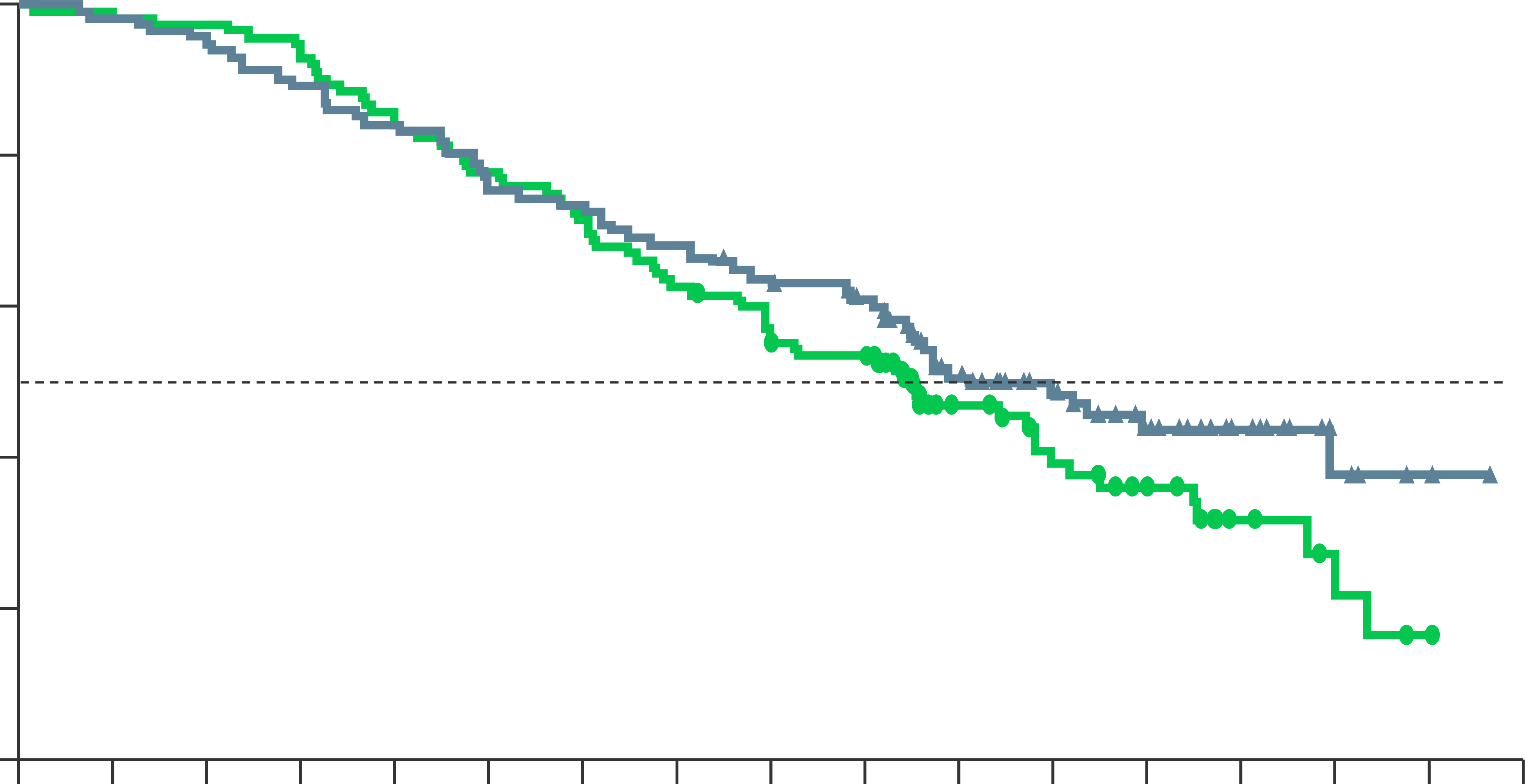 80
NIRA + AAPmOS: 30.4 months
60
Patients without event (%)
PBO + AAPmOS: 28.6 months
40
20
HR = 0.788 (95% CI, 0.554-1.120)
Nominal P = 0.1828
0
0
3
6
9
12
15
18
21
24
27
30
33
36
39
42
45
48
Months from randomisation
No. at risk
NIRA + AAP
PBO + AAP
113
112
111
110
107
109
101
104
95
94
86
87
83
80
77
70
70
60
65
58
47
33
35
25
24
18
14
8
6
5
3
1
0
0
Does not account for baseline imbalances
AAP, abiraterone acetate + prednisone/prednisolone; CI, confidence interval; HR, hazard ratio; (m)OS, (median) overall survival; NIRA, niraparib; PBO, placebo; PTS, patients
Chi K, et al. Annals of Oncology 2023; 34 (suppl_2): S1254-S1335. DOI: 10.1016/annonc/annonc1358; (ESMO 2023, oral presentation)
25
MAGNITUDE: overall response rate
ABIRATERONE + NIRAPARIB Improves orr Consistently Across Gene Alterations
All HRR BM+ Patients
BRCA1/2-mutated
Relative risk, 2.13nominal P<0.001
Relative risk, 1.66nominal P=0.035
60%(55/92)
52%(29/56)
31%(15/48)
28%(23/82)
Note: Relative risk >1 favours niraparib and AAP treatment. Percent of responder is based on the number of subjects with measurable disease at baseline
AAP, abiraterone acetate plus prednisone; CR, complete response; HRR, homologous recombination repair, NIRA, niraparib; ORR, overall response rate PBO, placebo; PR, partial response
Chi K, et al. J Clin Oncol. 2022;40 (suppl 6; abstr 12) (ASCO GU 2022 oral presentation); Chi K, et al. Journal of Clinical Oncology 2023; 41: 3339-3351
26
MAGNITUDE: Time to Cytotoxic Chemotherapy
ABIRATERONE + NIRAPARIB prolongs time to chemotherapy Across Gene Alterations
All HRR BM+
BRCA1/2-mutated
100
100
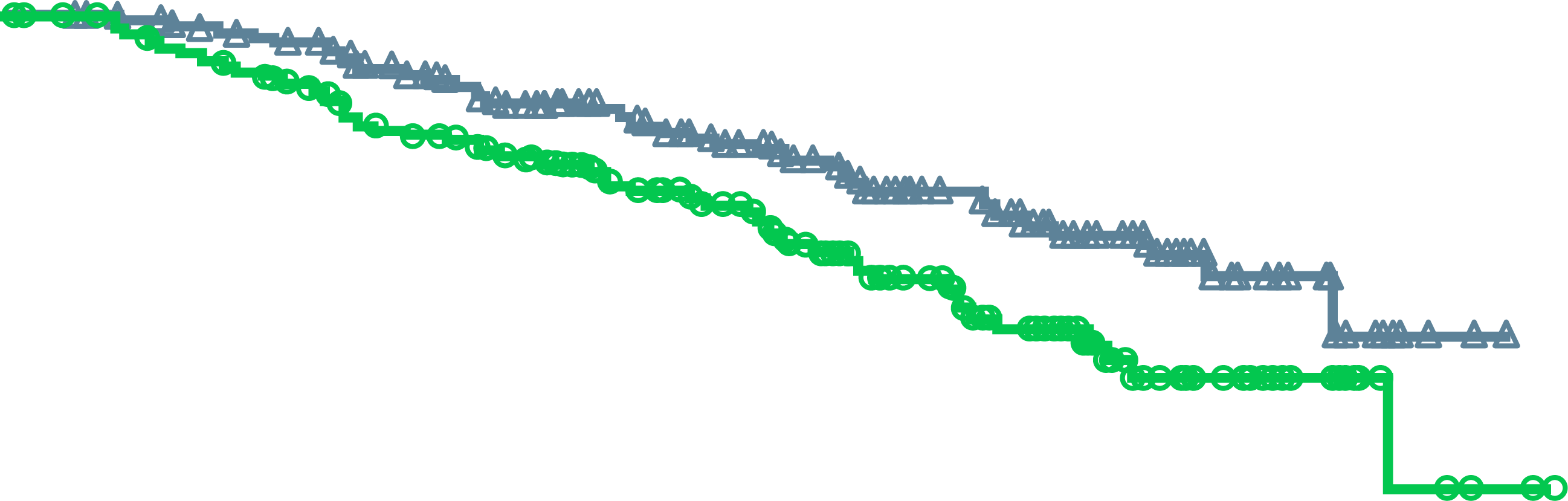 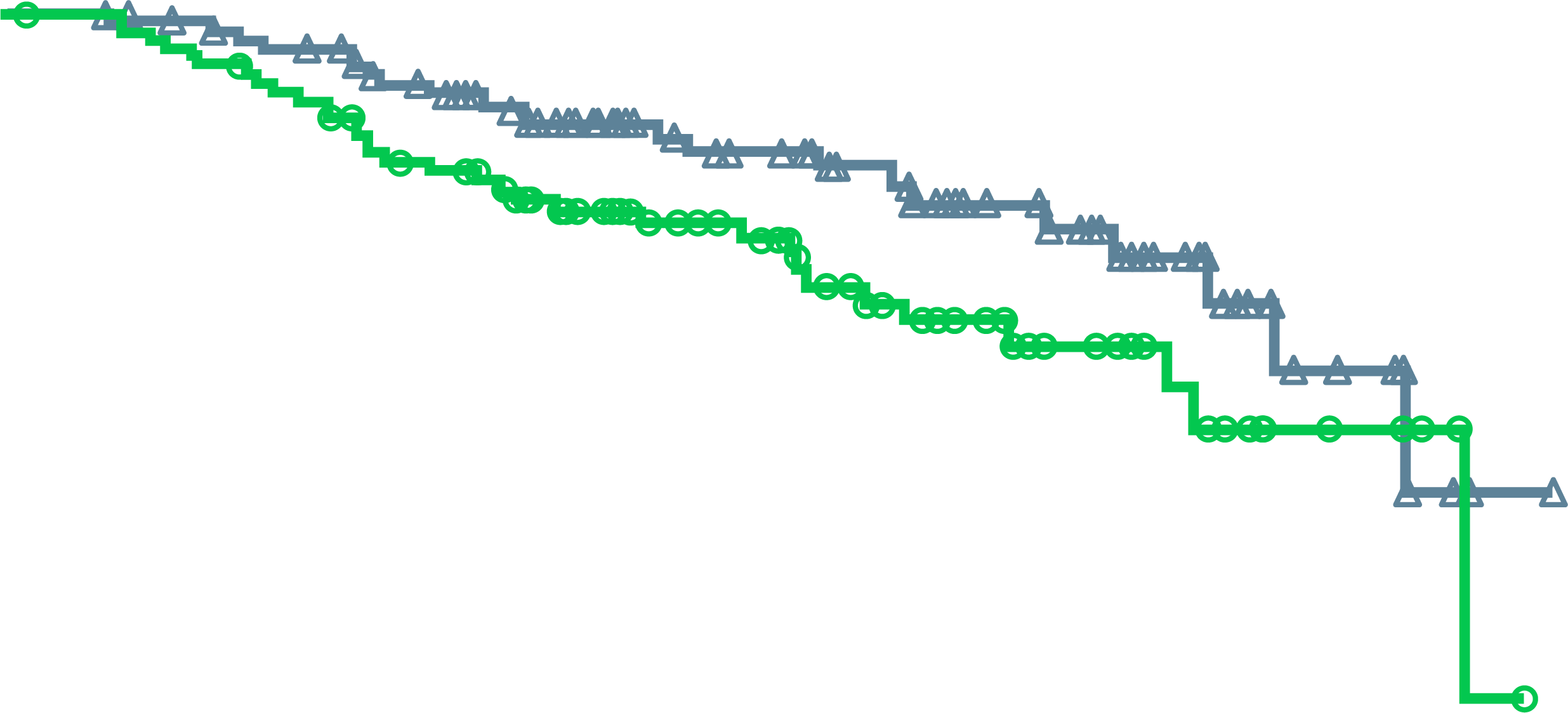 NIRA + AAP: NE
NIRA + AAP: NE
80
80
60
60
Patients without events (%)
Patients without events (%)
PBO + AAP: 26.0 mo
40
40
PBO + AAP: 26.0 mo
20
20
HR: 0.59 (95% CI, 0.39-0.89)
P=0.0108
HR: 0.58 (95% CI, 0.33-1.01)
nominal P=0.0495
0
0
0
3
6
9
12
15
18
21
24
27
30
0
3
6
9
12
15
18
21
24
27
30
Time from randomisation (months)
Time from randomisation (months)
AAP, abiraterone acetate + prednisone/prednisolone; BM, biomarker; CI, confidence interval; HR, hazard ratio; HRR, homologous recombination repair, NE, not estimable; NIRA, niraparib; PBO, placebo
Chi K, et al. J Clin Oncol. 2022;40 (suppl 6; abstr 12) (ASCO GU 2022 oral presentation); Chi K, et al. Journal of Clinical Oncology 2023; 41: 3339-3351
27
MAGNITUDE: HRR BM+ TEAEs occurring at >15% in NIRA arm or of clinical interest (IA2)
TEAEs consistent with the known safety profile for each therapy
NIRA + AAP
PBO + AAP
Grade ≥3
All grade
Pulmonary embolism occurred in four (1.9%) patients treated with niraparib plus AAP compared with two (0.9%) patients treated with placebo plus AAP 

No cases of myelodysplastic syndrome or acute myeloid leukemia occurred in the niraparib plus AAP group versusone (0.5%) in the placebo plus AAP group

No cases of posterior reversible encephalopathy syndrome were observed in either group
33.0
17.9
0.5
Proportion of patients (%)
28
aIncludes 1 Grade 5 event; bIncludes 3 Grade 5 events
AAP, abiraterone acetate + prednisone / prednisolone; AML, acute myeloid leukaemia; BM, biomarker; HRR, homologous recombination repair; IA2, interim analysis 2; MDS, myelodysplastic syndrome; NIRA, niraparib; PBO, placebo; TEAE, treatment-emergent adverse event
Chi K, et al. Annals of Oncology 2023; 34 (9): 772-782
MAGNITUDE All HRR BM+: FACT-P QUALITY OF LIFE OVER TIME
Quality of life comparable between treatment arms
15
Clinically meaningful change
10
Better HRQoL
5
FACT-P total score(change from baseline)
NIRA + AAP
0
-5
Worse HRQoL
PBO + AAP
-10
Clinically meaningful change
-15
2
3
4
5
6
7
9
11
13
15
17
19
21
23
Cycle
No. at risk
NIRA + AAP
PBO + AAP
Note: The threshold for definition of FACT-P total score deterioration is ≤10.
190
184
175
179
176
180
170
167
162
159
164
152
151
146
136
129
115
104
94
83
85
64
66
50
54
37
39
24
AAP, abiraterone acetate + prednisone/prednisolone; BM, biomarker; FACT-P, Functional Assessment of Cancer Therapy-Prostate; HRR, homologous recombination repair; HRQoL, health-related quality of life; NIRA, niraparib; PBO, placebo.
Chi K, et al. J Clin Oncol. 2022;40 (suppl 6; abstr 12) (ASCO GU 2022 oral presentation); Chi K, et al. Journal of Clinical Oncology 2023; 41: 3339-3351
29
Design and Baseline Comparison of PROpel and MAGNITUDE trials
1. Clarke N, et al. NEJM Evidence 2022: DOI: 10.1056/EVIDoa2200043; 2. Clarke N, et al. Lancet Oncol. 2018;19:975-86; 3. Chi K, et al. J Clin Oncol. 2022;40 (suppl 6; abstr 12) (ASCO GU 2022 oral presentation); 4. Chi K, et al. Journal of Clinical Oncology 2023; 41: 3339-3351
30
TALAPRO-2: A Randomised, Double-blind, Placebo‑Controlled Study
Patient population:
First-line mCRPC
ECOG performance status (PS) 0 or 1
Stratification factors:
Prior abirateronea or docetaxel in castration-sensitive setting (yes vs no)
HRR gene alteration status (deficient vs nondeficient or unknown)
Talazoparib 0.5 mg* + enzalutamide 160 mg, once daily
(n=402)
(*0.35 mg daily if moderate renal impairment)
Primary endpoint:
Radiographic progression-free survival (rPFS) by blinded independent central review (BICR)
Key secondary endpoint: 
Overall survival (alpha protected)
Other secondary endpoints:
Time to cytotoxic chemotherapy
PFS2 by investigator assessmentb
Objective response rate (ORR)
Patient-reported outcomes
Safety
(Data cut-off: August 16, 2022)
R
1:1
(N=805)
Placebo +enzalutamide 160 mg, once daily
(n=403)
All comers (Cohort 1), N=805
Nondeficientor unknownN=636
HRRmN=169
HRRmN=230
Samples prospectively assessed for HRR gene alterations (BRCA1, BRCA2, PALB2, ATM, ATR, CHEK2, FANCA, RAD51C, NBN, MOH1, MRE11A, CDK12) using FoundationOne®CDx and/orFoundationOne®Liquid CDx
HRRm only (Cohort 2), N=399
Results are reported only from the all-comers cohort of men unselected for HRR gene alterations
To maintain the overall type I error at or below 1-sided 0.025, alpha for rPFS by BICR was split equally between the all-comers and forthcoming molecularly selected cohort (1-sided alpha of 0.0125 for each). If the rPFS showed statistically significant improvement, overall survival was tested in the hierarchical stepwise procedure to preserve the overall type I error
a Two patients in each treatment arm received prior orteronel b Time from randomisation to the date of documented progression on the first subsequent antineoplastic therapy or death from any cause, whichever occurred first
31
ATM, ataxia-telangiectasia gene; ATR, ataxia telangiectasia and Rad3 related; BICR, blinded independent central review; BRCA, breast cancer gene; CDK12, cyclin dependent kinase 12; CHEK2, checkpoint kinase 2; ECOG, Eastern Cooperative Oncology Group; HRR, homologous recombination repair; HRRm, HRR mutation; NBN, nibrin; ORR, objective response rate; PALB2, partner and localizer of BRCA2; PFS2, time to second progression; rPFS, radiographic progression-free survival
Agarwal N, et al. J Clin Oncol 41, 2023 (suppl 6; abstr LBA17) (ASCO GU 2023 oral presentation); Agarwal A, et al. Lancet 2023;402: 291-303
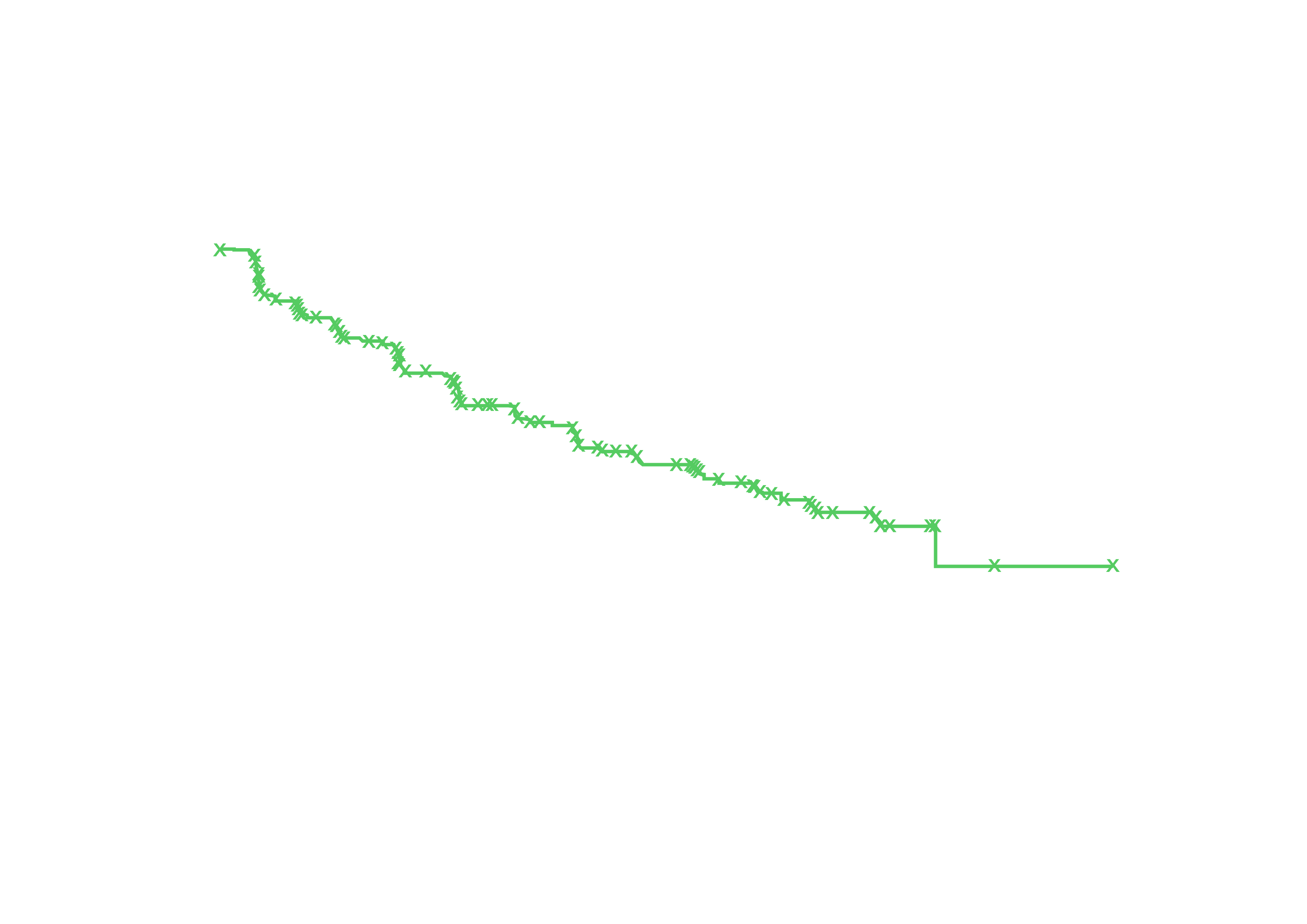 TALAPRO-2 Primary Endpoint: rPFS by BICR
Treatment with talazoparib plus enzalutamide resulted in a 37% reduced risk of progression or death
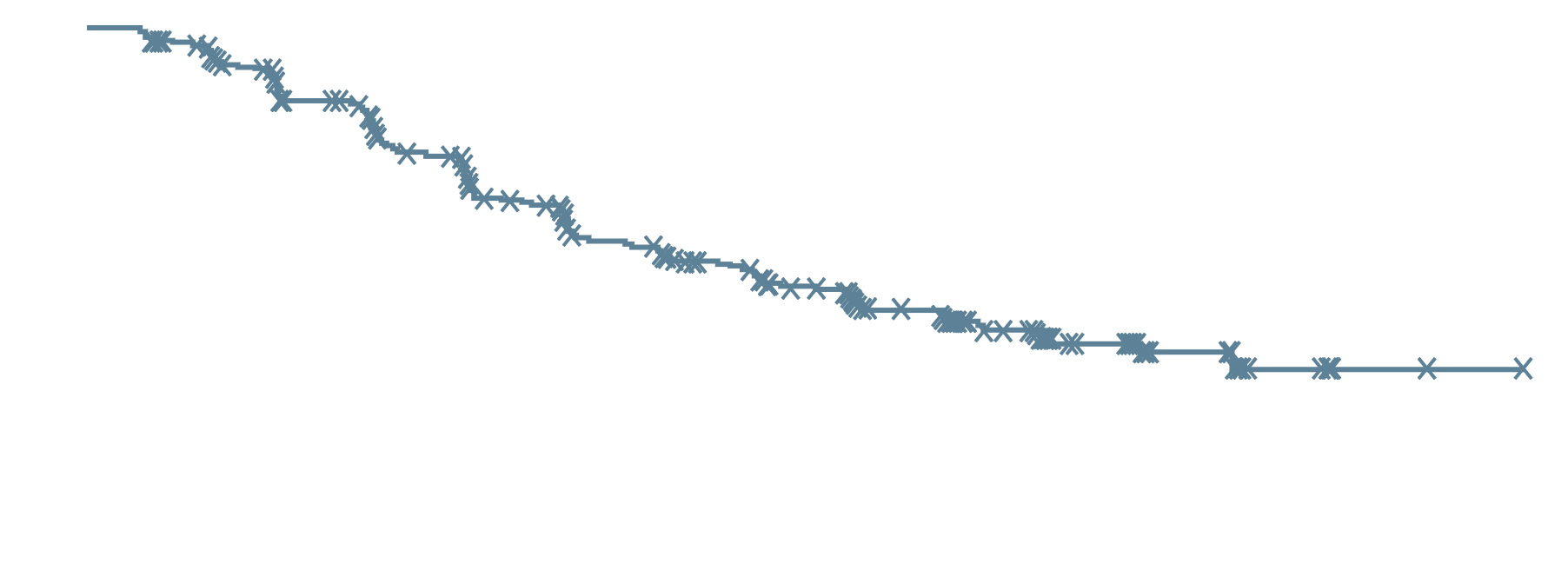 1.0
0.8
Talazoparib + Enzalutamide
0.6
Probability of rPFS
0.4
Median follow-up for rPFS was24.9 and 24.6 months, respectively
Placebo + Enzalutamide
0.4
0.0
0
2
4
6
8
10
12
14
16
18
20
22
24
26
28
30
32
34
36
38
40
42
Months
No. at risk
TALA + ENZA
PBO + ENZA
402
403
379
346
353
311
326
279
318
272
285
237
256
200
234
185
226
179
209
154
193
140
175
124
136
96
97
68
67
43
61
42
29
14
13
3
2
1
2
1
1
1
0
0
A consistent treatment effect was seen for investigator-assessed rPFS: HR 0.64 (95% CI, 0.50-0.81); P<0.001
Stratified hazard ratios (HRs) and 2-sided p values are reported throughout this presentation unless otherwise stated
32
BICR, blinded independent central review; CI, confidence interval; ENZA, enzalutamide; HR, hazard ratio; NR, not reached; PBO, placebo; rPFS, radiographic progression-free survival; TALA, talazoparib
Agarwal A, et al. J Clin Oncol 41, 2023 (suppl 6; abstr LBA17) (ASCO GU 2023 oral presentation); Agarwal A, et al. Lancet 2023;402: 291-303
TALAPRO-2: Subgroup Analysis of rPFS by BICR
A consistent treatment effect with talazoparib plus enzalutamide was seen in prespecified subgroups
0.25
0. 5
1
1.25
Talazoparib + Enzalutamide better
Placebo + Enzalutamide better
The HR for all patients was based on a Cox model stratified by the randomisation stratification factors. For all subgroups, the HR was based on an unstratified Cox model with treatment as the only covariate
a Includes two patients in each treatment arm who received prior orteronel
BICR, blinded independent central review; CI, confidence interval; ECOG PS, Eastern Cooperative Oncology Group performance status; HR, hazard ratio; HRR, homologous recombination repair; rPFS, radiographic progression-free survival
Agarwal A, et al. J Clin Oncol 41, 2023 (suppl 6; abstr LBA17) (ASCO GU 2023 oral presentation); Agarwal A, et al. Lancet 2023;402: 291-303
33
TALAPRO-2: rPFS by BICR by HRR Status
A clinically meaningful reduction in risk of progression or death was seen regardless of HRR status
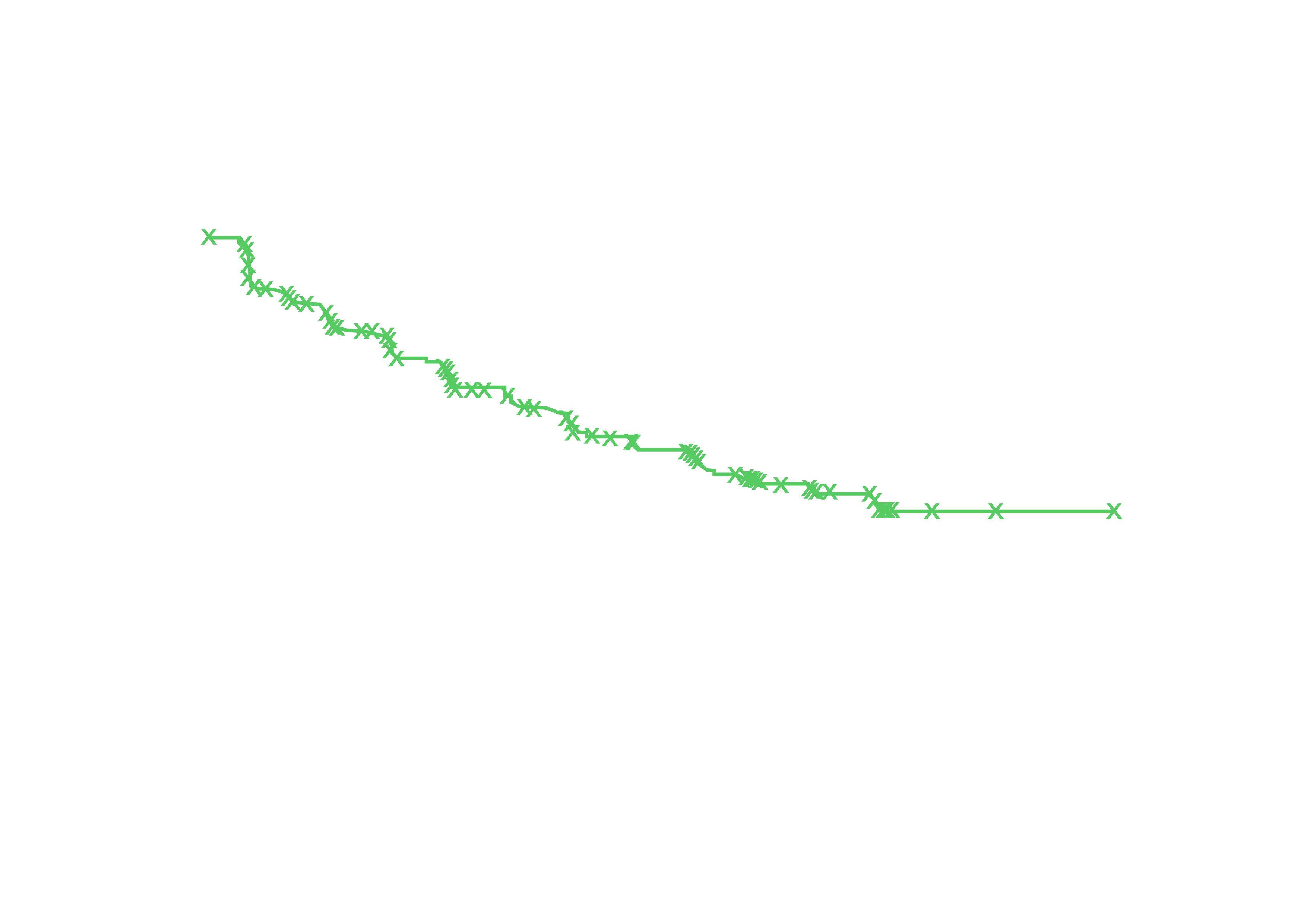 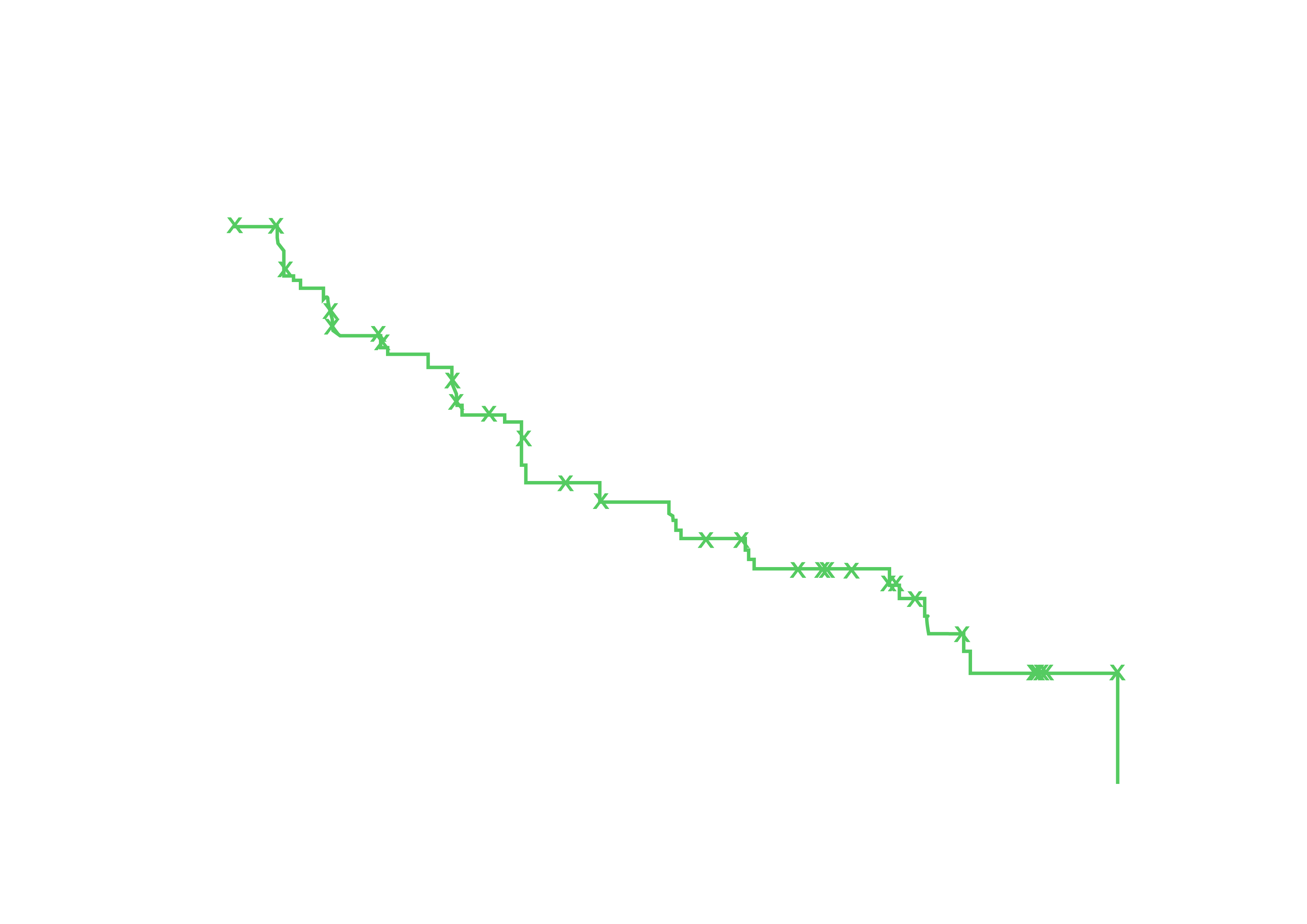 HRR-deficient
HRR-nondeficient or unknown
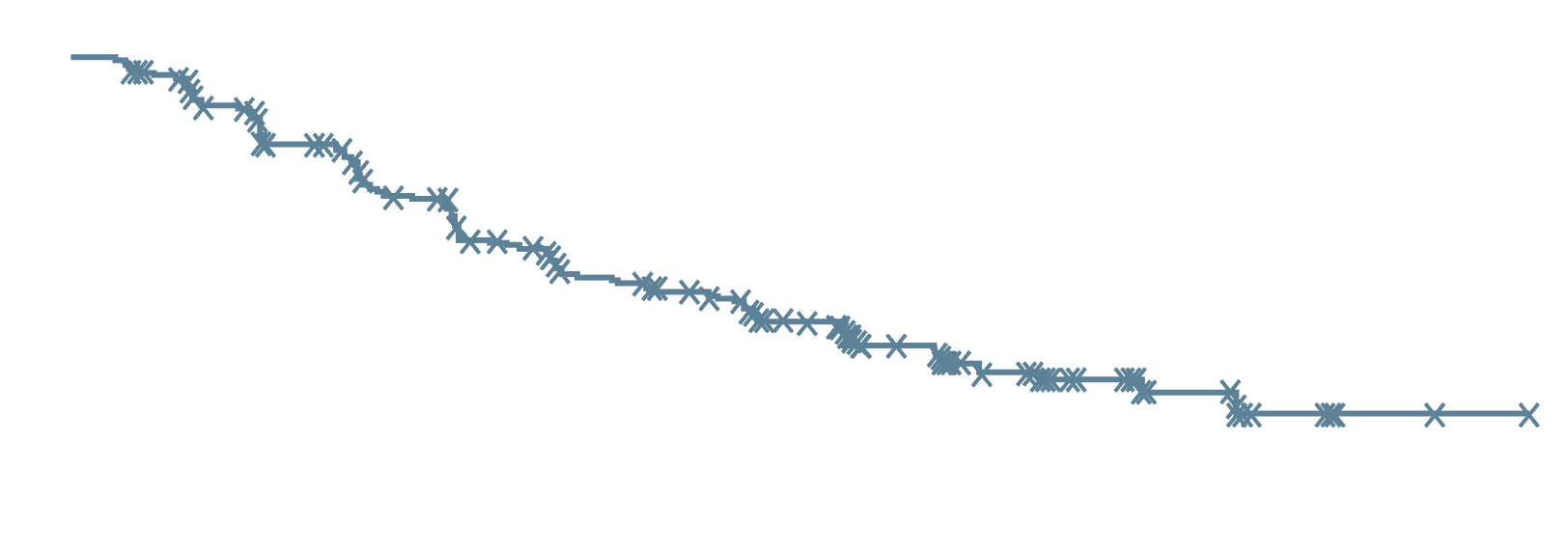 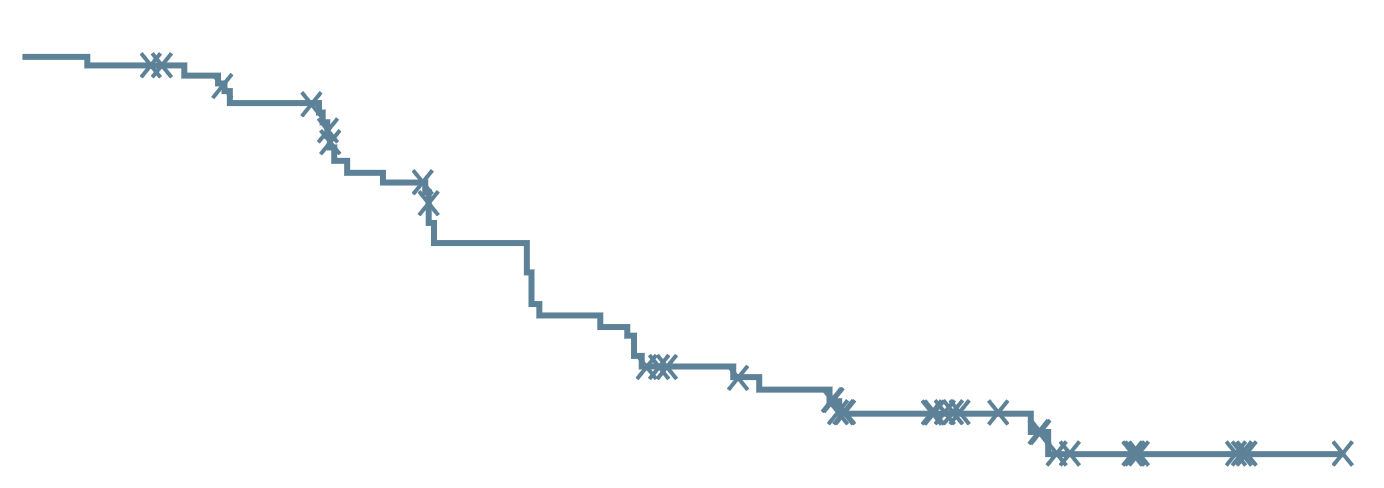 1.0
1.0
0.8
0.8
Talazoparib + Enzalutamide
0.6
0.6
Probability of rPFS
Probability of rPFS
Talazoparib + Enzalutamide
0.4
0.4
Placebo + Enzalutamide
0.2
0.2
Placebo + Enzalutamide
0.0
0.0
0
2
4
6
8
10
12
14
16
18
20
22
24
26
28
30
32
34
36
38
40
42
0
2
4
6
8
10
12
14
16
18
20
22
24
26
28
30
32
34
36
38
40
42
Months
Months
No. at risk
TALA + ENZA
PBO + ENZA
No. at risk
TALA + ENZA
PBO + ENZA
85
84
83
72
81
61
76
55
75
54
65
43
57
34
51
30
49
30
42
25
40
21
37
20
30
17
23
11
17
6
15
6
6
2
3
0
0
0
0
0
0
0
0
0
317
319
296
274
272
250
250
224
243
218
220
194
199
166
183
155
177
149
167
129
153
119
138
104
106
79
74
57
50
37
46
36
23
12
10
3
2
1
2
1
1
1
0
0
HRR gene alteration status (deficient vs nondeficient or unknown) as a stratification factor
BICR, blinded independent central review; CI, confidence interval; ENZA, enzalutamide; HR, hazard ratio; HRR, homologous recombination repair; NR, not reached; PBO, placebo; rPFS, radiographic progression-free survival; TALA, talazoparib
Agarwal A, et al. J Clin Oncol 41, 2023 (suppl 6; abstr LBA17) (ASCO GU 2023 oral presentation); Agarwal A, et al. Lancet 2023;402: 291-303
34
TALAPRO-2: rPFS by BICR in HRR-nondeficient by Prospective TumoUr Tissue Testing
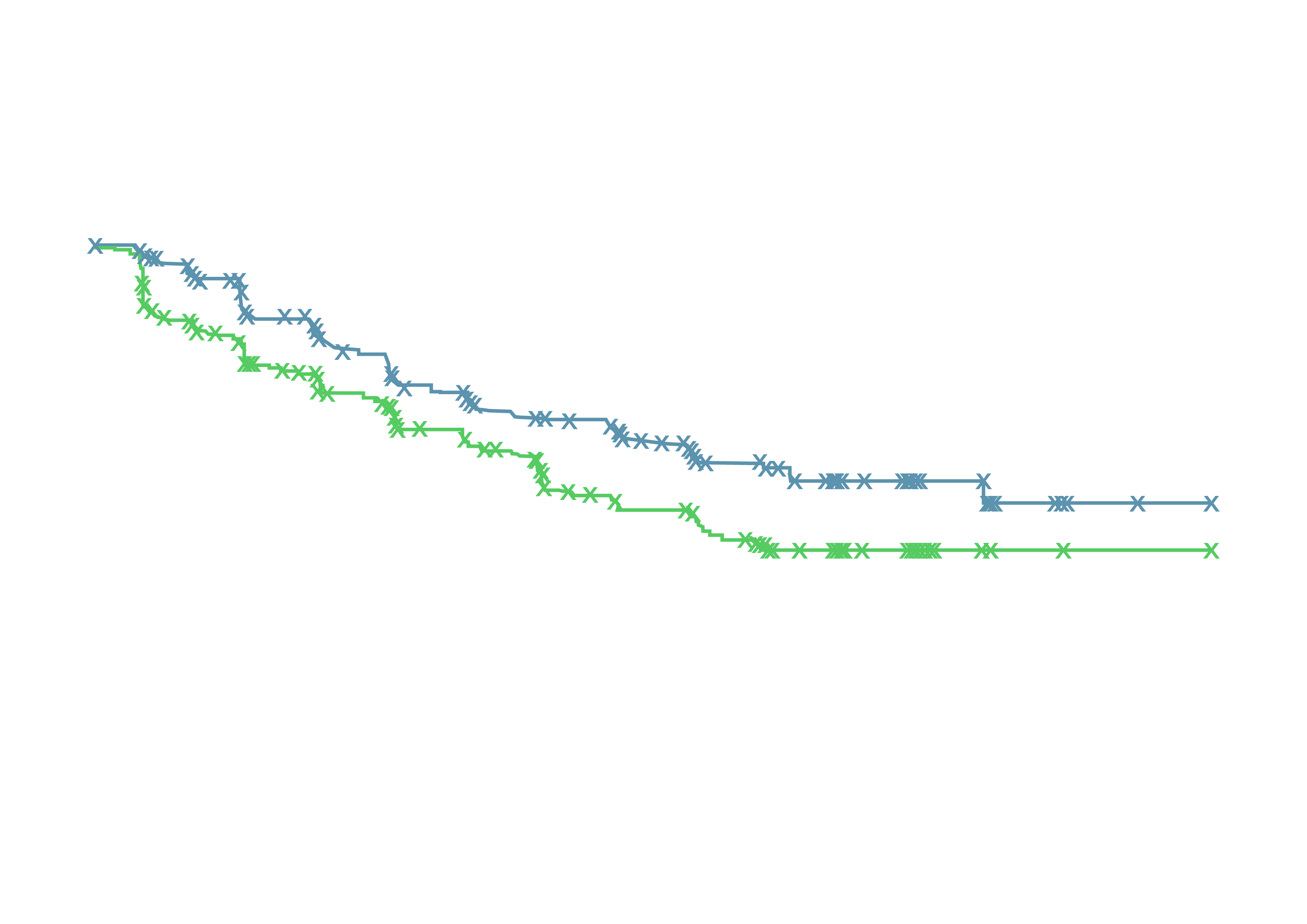 34% risk reduction in patients without HRR gene alterations detected by prospective tumoUr tissue testing
1.0
0.8
Talazoparib + Enzalutamide
0.6
Probability of rPFS
0.4
Placebo + Enzalutamide
0.4
0.0
0
2
4
6
8
10
12
14
16
18
20
22
24
26
28
30
32
34
36
38
40
42
Months
No. at risk
TALA + ENZA
PBO + ENZA
198
214
184
179
170
162
152
143
148
138
132
123
119
107
109
100
104
95
100
78
91
71
83
65
63
50
43
34
31
23
28
22
18
8
7
2
2
1
2
1
1
1
0
0
Exploratory endpoint analysis based on HRR gene alteration status derived from the clinical database (unstratified analysis)
BICR, blinded independent central review; CI, confidence interval; ENZA, enzalutamide; HR, hazard ratio; HRR, homologous recombination repair; NR, not reached; PBO, placebo; rPFS, radiographic progression-free survival; TALA, talazoparib
Agarwal A, et al. J Clin Oncol 41, 2023 (suppl 6; abstr LBA17) (ASCO GU 2023 oral presentation); Agarwal A, et al. Lancet 2023;402: 291-303
35
Talapro-2: interim overall survival
OS in the all-comer itt population
100
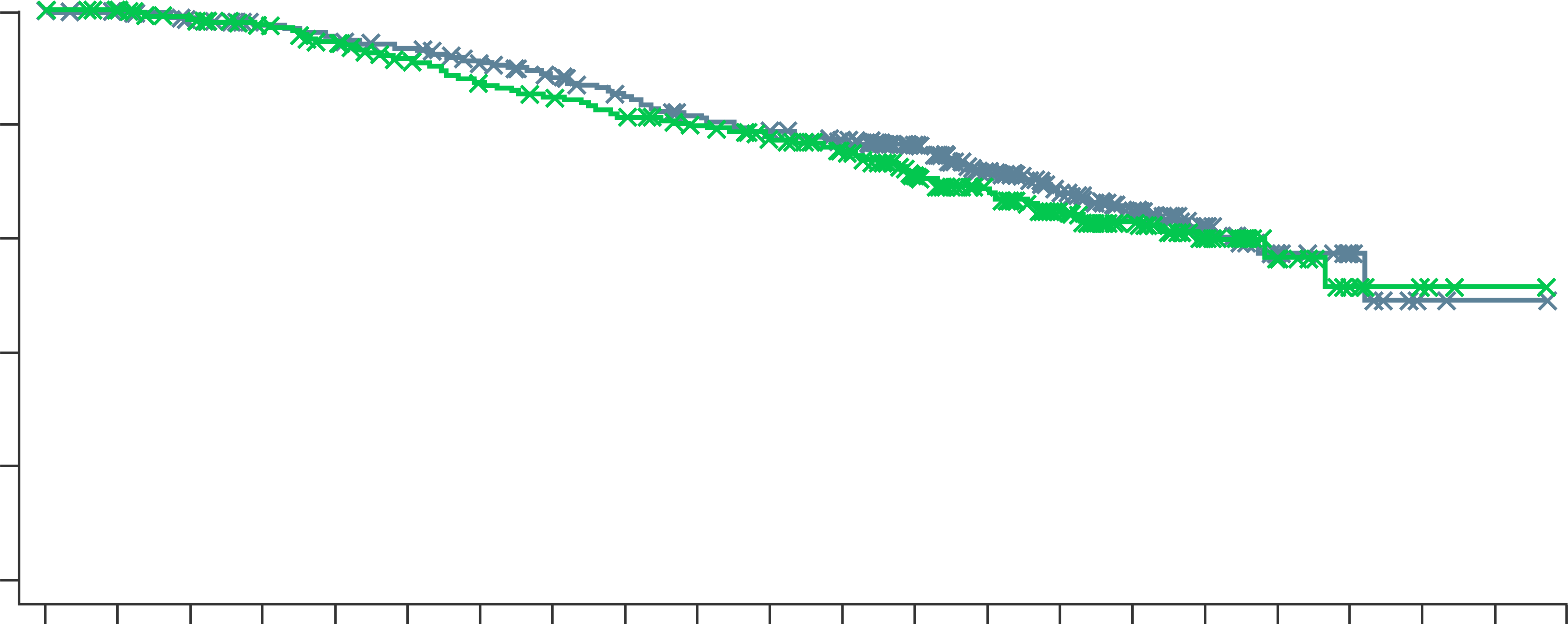 Talazoparib + Enzalutamide
80
Placebo + Enzalutamide
60
Overall survival (%)
40
20
0
0
2
4
6
8
10
12
14
16
18
20
22
24
26
28
30
32
34
36
38
40
42
Months
No. at risk (number censored
TALA + ENZA

PBO + ENZA
402
(0)
403
(0)
398
(3)
399(4)
388
(7)
387
(10)
377
(13)
376
(16)
368
(13)
360
(20)
360
(15)
344
(26)
344
(21)
326
(28)
331
(26)
315
(29)
313
(31)
301
(30)
298
(33)
290
(35)
288
(33)
280
(39)
277
(37)
260
(51)
223
(89)
200
(97)
167
(133)
146
(144)
136
(156)
117
(165)
104
(182)
86
(193)
59
(224)
42
(234)
26
(254)
16
(259)
10
(270)
6
(268)
2
(277)
3
(271)
1
(278)
1
(273)
0
(279)
0
(274)
CI, confidence interval; HR, hazard ratio; ITT, intention-to-treat; OS, overall survival
Agarwal A, et al. Lancet 2023;402: 291-303 (supplementary appendix)
36
Talapro-2: Most common all-cause teaes
Talazoparib + Enzalutamide (N=398)
Placebo + Enzalutamide (N=401)
In the talazoparib arm:
Most common TEAEs leading to a dose reduction of talazoparib were:
Anaemia (43.2%)
Neutropenia (15.1%)
Thrombocytopenia (5.5%)
49.0% had grade 1-2 anaemia at baseline 
Grade 3-4 anaemia
Median time to onset was 3.3 months
Reported in 46.5% of men
8.3% discontinued talazoparib due to anaemia
The median relative dose intensity of talazoparib remained >80%
Anaemia
65.8
17.5
7.0
1.3
Neutropenia
35.7
(0.5/1.0/5.5)
Fatigue
33.7
29.4
3.5
2.3
Thrombocytopenia
24.6
(0.2/0.7/2.5)
Leukopenia
22.1
4.5
Back pain
22.1
18.0
Grade 4
Grade 4
Decreasedappetite
21.6
15.7
Grade 3
Grade 3
Grade 1-2
Grade 1-2
Nausea
20.6
12.5
Proportion of patients (%)
TEAEs, treatment emergent adverse events
Agarwal A, et al. J Clin Oncol 41, 2023 (suppl 6; abstr LBA17) (ASCO GU 2023 oral presentation); Agarwal A, et al. Lancet 2023;402: 291-303
37
Other parpi and anti-androgencombination trials
PARPi, poly (ADP-ribose) polymerase inhibitor
38
CASPAR: First-line Rucaparib + Enzalutamide in mCRPC
Ongoing, Randomised, open-label, phase 3 trial
Primary endpoint:
rPFS, OS
Key Secondary endpoints: 
rPFS and OS by HRR mutation status, ORR, safety, QoL 
Correlative endpoints: 
Prevalence of germline and somatic HRR mutations; prevalence of AR aberrations pre- and posttherapy; prevalence of HRR reversion mutations posttherapy in PARPi arm; prevalence of “BRCAness” or NEPC transcriptional signature, or SLFN11 expression in tumour-derived exosomes and archival tissue
Rucaparib 600 mg BID + 
Enzalutamide 160 mg/day + ADTa
Patient eligibility
Patients with mCRPC and no prior therapy for mCRPC
prior treatment for mHSPC or nmCRPC allowed
no screening for mutated HRR genes required for trial entry
Treat until PD, then long-term follow up
R
1:1
N=984
Enzalutamide 160 mg/day  + PBO + ADTa
ClinicalTrials.gov identifier:
NCT04455750
aOnly patients who did not undergo bilateral orchiectomy will receive ADT
ADT, androgen-deprivation therapy; AR, androgen receptor; BID, twice daily; BRCA, breast cancer gene; EORTC QLQ-C30, European Organisation for Research and Treatment of Cancer Core Quality of Life Questionnaire; HRR, homologous recombination repair; mCRPC, metastatic castration-resistant prostate cancer; mHSPC, metastatic hormone-sensitive prostate cancer; NEPC, neuroendocrine prostate cancer; nmCRPC, nonmetastatic castration-resistant prostate cancer; ORR, overall response rate; OS, overall survival; PARPi, poly-ADP ribose polymerase inhibitor; PBO, placebo; PD, progressive disease; QoL, quality of life; rPFS, radiographic progression-free survival. 
CASPAR. ClinicalTrials.gov identifier: NCT04455750. Accessed October 11, 2022. https://clinicaltrials.gov/ct2/show/NCT04455750; Rao A, et al. J Clin Onc 2022; 40: no.6_suppl. TPS194
39
Select PARPi Combination Trials in mCRPC and mCSPC
AAP, abiraterone acetate plus prednisone; ADT, androgen-deprivation therapy; DDR, DNA damage repair; HRR, homologous recombination repair; mCRPC, metastatic castration-resistant prostate cancer; mCSPC, metastatic castration-sensitive prostate cancer; PARPi, PARP inhibitor; PC, prostate cancer; tx, treatment
www.clinicaltrials.gov
40
Implementing parpi combination treatment in clinical practice
PARPi, poly (ADP-ribose) polymerase inhibitor
41
PARP inhibitors are approved in prostate cancer
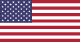 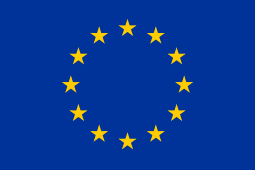 Olaparib EMA-approved indication2
Indicated as monotherapy for the treatment of adult patients with mCRPC and a BRCAm, who have progressed on prior therapy, including an NHA 
In combination with abiraterone and prednisone or prednisolone for the treatment of adult patients with mCRPC in whom chemotherapy is not clinically indicated
Olaparib FDA-approved indication1
Indicated as monotherapy for the treatment of adult patients with mCRPC and HRRm, who have progressed on enzalutamide or abiraterone acetate
In combination with abiraterone and prednisone or prednisolone for the treatment of adult patients with BRCAm mCRPC
Niraparib EMA-approved indication4
Indicated as a fixed-dose combination of niraparib/abiraterone acetate with prednisone or prednisolone for the treatment of adult patients with mCRPC and BRCA1/2 gene mutations (germline and/or somatic) in whom chemotherapy is not clinically indicated
Niraparib FDA-approved indication3
Indicated as a fixed-dose combination of niraparib/abiraterone acetate with prednisone for the treatment of adult patients with BRCAm mCRPC
Rucaparib FDA-approved indication5
Indicated as monotherapy for the treatment of adult patients with BRCAm mCRPC who have progressed on AR-directed therapy and a taxanea
aRucaparib has no current approval in prostate cancer in Europe
bTalazoparib has no current approval in prostate cancer in Europe
Talazoparib FDA-approved indication6
In combination with enzalutamide for the treatment of adult patients with HRRm mCRPCb
AR, androgen receptor; BRCAm, breast cancer gene mutation; EMA, European Medicines Agency; FDA, US Food and Drug Administration; HRRm, homologous recombination repair mutation; LHRH, luteinising hormone-releasing hormone; mCRPC, metastatic castration-resistant prostate cancer; NHA, new hormonal agent; PARP, poly-ADP ribose polymerase
1. Lynparza (olaparib) US prescribing information (Sep-2023); 2. Lynparza (olaparib) summary of product characteristics (Mar 2023); 3. FDA approves niraparib and abiraterone acetate plus prednisone for BRCA-mutated metastatic castration-resistant prostate cancer | FDA; 4. https://www.esmo.org/oncology-news/ema-recommends-granting-a-marketing-authorisation-for-akeega-fixed-dose-combinations-of-niraparib-abiraterone-acetate; 5. Rubraca (rucaparib) US prescribing information (Jun 2022); 6. Talzenna (talazoparib) summary of product characteristics (Jun 2023)
42
There are multiple trials investigating the use of PARP inhibitors in prostate cancer1-11
Primary
Adjuvant
Biochemical Recurrence (BCR)
mHSPC
(incl de novo)
1L mCRPC
2L mCRPC
3L mCRPC
nmCRPC
PROpel1
P3 Olaparib + abi vs abi
Primary endpoint: rPFS unselected pts
PROfound2*
P3 Olaparib vs abi/enza, HRRm, post-NHA Primary endpoint: rPFS BRCA/ATMm
TALAPRO-33
P3 Talazoparib + enza 
Primary endpoint: rPFS HRRm
TALAPRO-15
 P2 Talazoparib
HRRm
Post-NHA, post-taxane 
Primary endpoint: ORR HRRm
TALAPRO-24
P3 Talazoparib + enza vs. enza 
Primary endpoint: rPFS unselected pts/HRRm
AMPLITUDE6
P3 Niraparib + abi
Primary endpoint: rPFS HRRm
MAGNITUDE7
P3 Niraparib + abi vs abi
Primary endpoint: rPFS BRCAm/HRRm
GALAHAD8
 P2 Niraparib, HRRm
Post-NHA, post-taxane
 Primary endpoint: ORR BRCAm
Prostate Specific Antigen
TRITON-39
P3 Rucaparib vs abi/enza/docetaxel BRCAm / ATM, post-NHA
TRITON-210P2 Rucaparib HRRm/BRCAm†
Post-NHA, post-taxane
Primary endpoint: ORR and PSA HRRm
CASPAR11
P3 Rucaparib + enza vs. enza Primary endpoint rPFS & OS
Unselected patients
Met
Time
Non-metastatic
Metastatic
Hormone-sensitive
Castration-resistant
Asymptomatic
Symptomatic
Please see slide notes for references. a As a result of the data from PROfound, olaparib monotherapy was approved for treatment of mCRPC in patients with HRR mutations (FDA approval) or for patients with mutations in only BRCA1/2 (EMA approval) after progression on a NHA  b As a result of the data from TRITON2, rucaparib monotherapy was approved by the FDA only for the treatment of mCRPC in patients with a BRCA1/2m who have disease progression after treatment with prior AR-directed therapy and prior taxane
Abi, abiraterone; BCR, biochemical recurrence; Enza, enzalutamide; FDA, US Food and Drug Administration; HRR, homologous recombination repair; mCRPC, metastatic castration-resistant prostate cancer; mHSPC, metastatic hormone-sensitive prostate cancer; NHA, new hormonal agent; nmCRPC, non-metastatic castration-resistant prostate cancer; Ola, olaparib; P, phase; PSA, prostate-specific antigen
[Speaker Notes: References:
1. Study NCT03732820. Available at ClinicalTrials.gov; 2. Study NCT02987543. Available at ClinicalTrials.gov; 3. Study NCT04821622. Available at ClinicalTrials.gov; 4. Study NCT03395197. Available at ClinicalTrials.gov; 5. Study NCT03148795. Available at ClinicalTrials.gov; 6. Study NCT04497844. Available at ClinicalTrials.gov; 7. Study NCT03748641. Available at ClinicalTrials.gov; 8. Study NCT02854436. Available at ClinicalTrials.gov; 9. Study NCT02975934. Available at ClinicalTrials.gov; 10. Study NCT02952534. Available at ClinicalTrials.gov; 11. Study NCT04455750. Available at ClinicalTrials.gov]
Available PARP inhibitors and their current tumour indications
a Olaparib is FDA-approved for the treatment of adult patients with deleterious or suspected deleterious germline or somatic HRR mutation-positive mCRPC who have progressed following prior treatment with enzalutamide or abiraterone; and in combination with abiraterone and prednisone/prednisolone for the treatment of adult patients with BRCAm mCRPC1b Olaparib is EMA-approved as monotherapy for the treatment of adult patients with mCRPC and BRCA1/2 mutations (germline and/or somatic) who have progressed following prior therapy that included an NHA and is approved by the EMA in combination with abiraterone and prednisone or prednisolone for the treatment of adult patients with mCRPC in whom chemotherapy is not clinically indicated2c Rucaparib is FDA-approved for the treatment of adult patients with a deleterious BRCA mutation-associated mCRPC who have been treated with AR-directed therapy and a taxane-based chemotherapy	(no current approval in prostate cancer in Europe)4
d Niraparib FDA-approved dose is 300 mg QD and EMA approved dose is either 200 or 300 mg QD depending on weight and other factors. 
eApproved as a fixed dose combination of niraparib/abiraterone acetate with prednisone by the FDA for: the treatment of adult patients with deleterious or suspected deleterious BRCAmutated (BRCAm) metastatic castration-resistant prostate cancer; and by the EMA for the treatment of adult patients with mCRPC and BRCA1/2 gene mutations (germline and/or somatic) in whom chemotherapy is not clinically indicated
f Talazoparib is approved by the FDA in combination with enzalutamide for the treatment of adult patients with HRRm mCRPC  (no current approval in prostate cancer in Europe)
AR, androgen receptor; BID, twice daily; CHMP, Committee for Medicinal Products for Human Use; EMA, European Medicines Agency; QD, once daily; EMA, European Medicines Agency; FDA, Food and Drug Administration; HRR, homologous recombination repair; mCRPC, metastatic castration-resistant prostate cancer; NHA, new hormonal agent; PARP, poly-ADP ribose polymerase
1. Olaparib PI; 2. Olaparib SmPC; 3. Rucaparib SmPC; 4. Rucaparib PI; 5. Niraparib PI; 6. Niraparib SmPC; 7. Akeega PI; 8. Akeega SmPC; 9. Talazoparib SmPC; 10. Talazoparib PI.  All accessed November 2023.
44
Conclusions
Combination treatments of NHAs and PARPi may provide combination benefit in mCRPC patients
Combinations appear effective in HRR selected patients and may be effective in all-comer populations
In first line mCRPC, treatment with:
olaparib and abiraterone is associated with longer rPFS than abiraterone alone. This occurred in patients with and without HRR mutations 
talazoparib and enzaluamide is associated with longer rPFS than enzalutamide alone. This occurred in patients with and without HRR mutations 
niraparib and abiraterone is also associated with longer rPFS than abiraterone alone. This occurred in patients with HRR mutations only 
Ongoing trials will demonstrate whether other PARPi/NHA combinations will benefit patients with advanced prostate cancer
Genetic testing is important to help with treatment decision making and for understanding inherited risk
HRR, homologous recombination repair; mCRPC, metastatic castration resistant prostate cancer; NHA, novel hormonal agents; OS, overall survival; PARPi, poly-ADP ribose polymerase inhibitors; rPFS, radiographic progression-free survival
45
REACH GU CONNECT VIA TWITTER, LINKEDIN, VIMEO & EMAILOR VISIT THE GROUP’S WEBSITEhttps://cor2ed.com/connects/gu-connect/
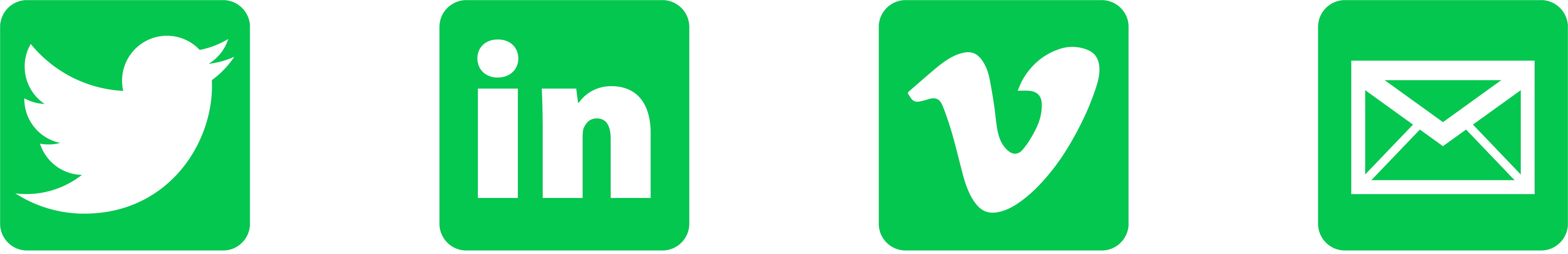 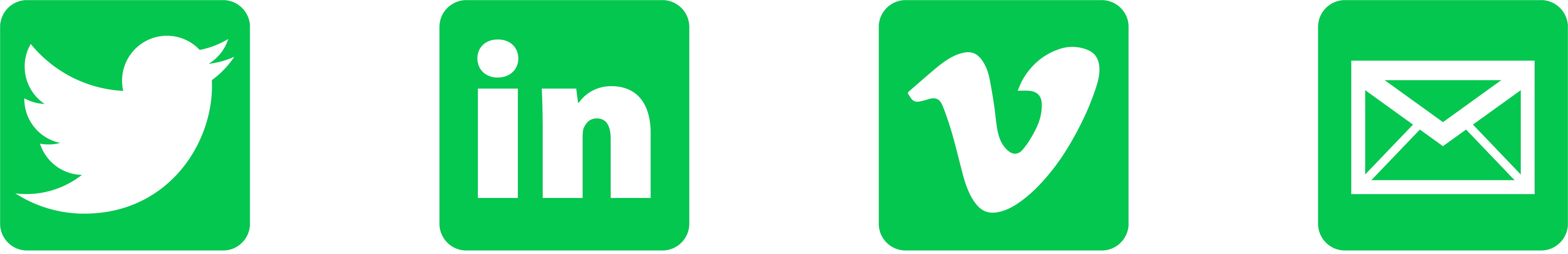 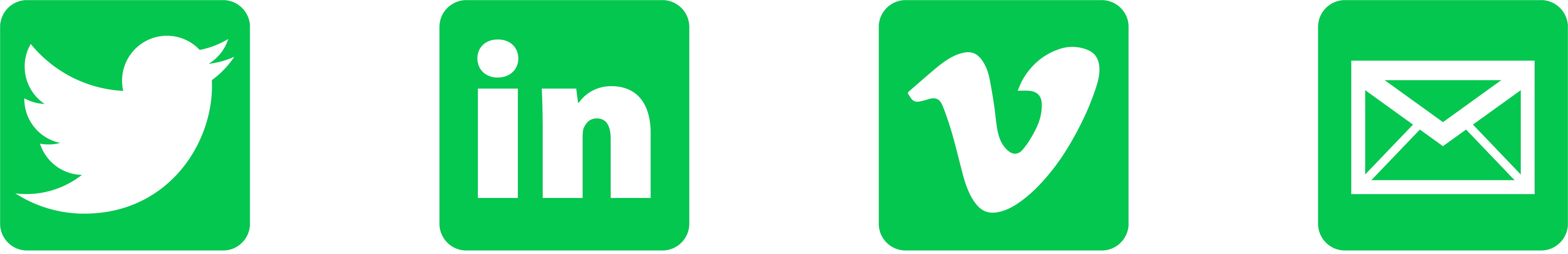 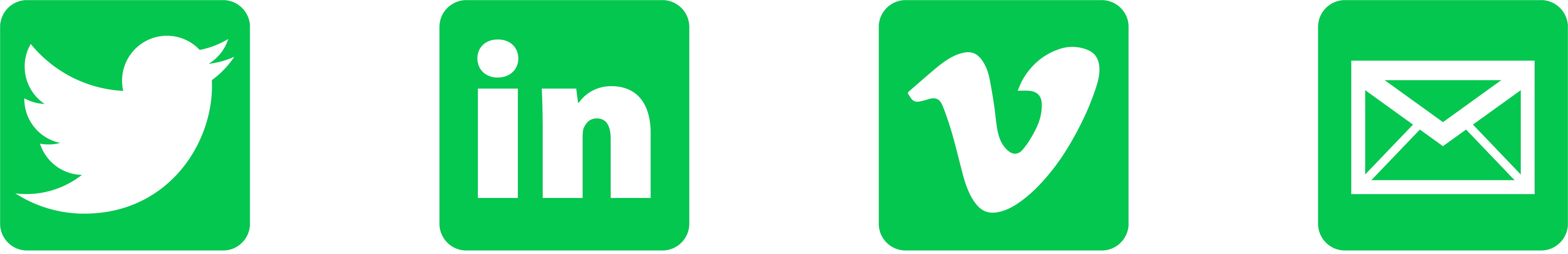 Follow us on Twitter @guconnectinfo
Watch us on theVimeo ChannelGU CONNECT
Follow the GU CONNECTgroup on LinkedIn
Emailinfo@cor2ed.com
46